The EXOMHYDR project at the Space Research Centre
EXOMHYDR = Magmatic plumbing systems and tectonic control of hydrothermal activity on Mars
revealed by ExoMars/TGO: constraints for life and resources
01.12.2017-20.11.2020
Jakub Ciążela, Marta Ciążela, Joanna Gurgurewicz, Daniel Mège, Pierre-Antoine "Pat" Tesson
Kinga Gancarczyk, Elżbieta Konopka
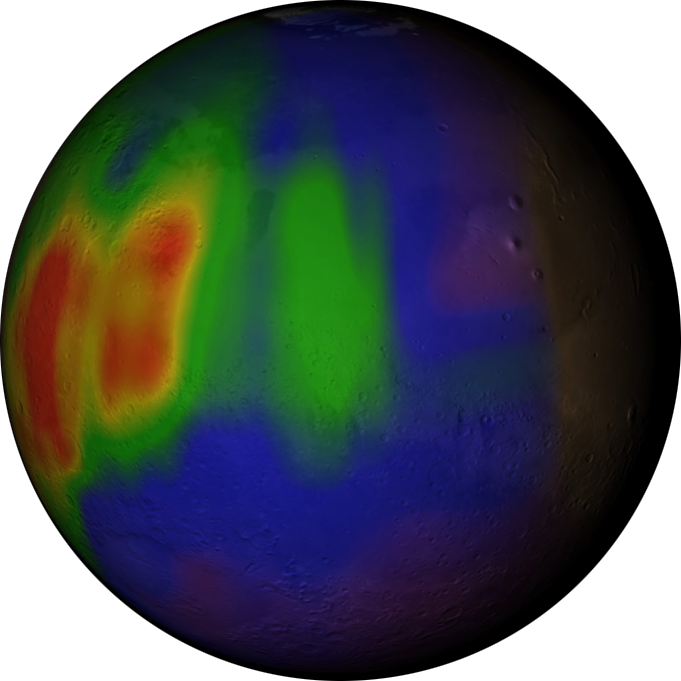 At the beginning...
... was methane detection
in the atmosphere of Mars.
Formisano et al 2004
Mumma et al. 2009 => 30 ppbv
Fonti and Marzo 2010 => 80 ppbv
Webster et al. 2015 => 10ppbv (Curiosity)
How is methane produced on Earth?
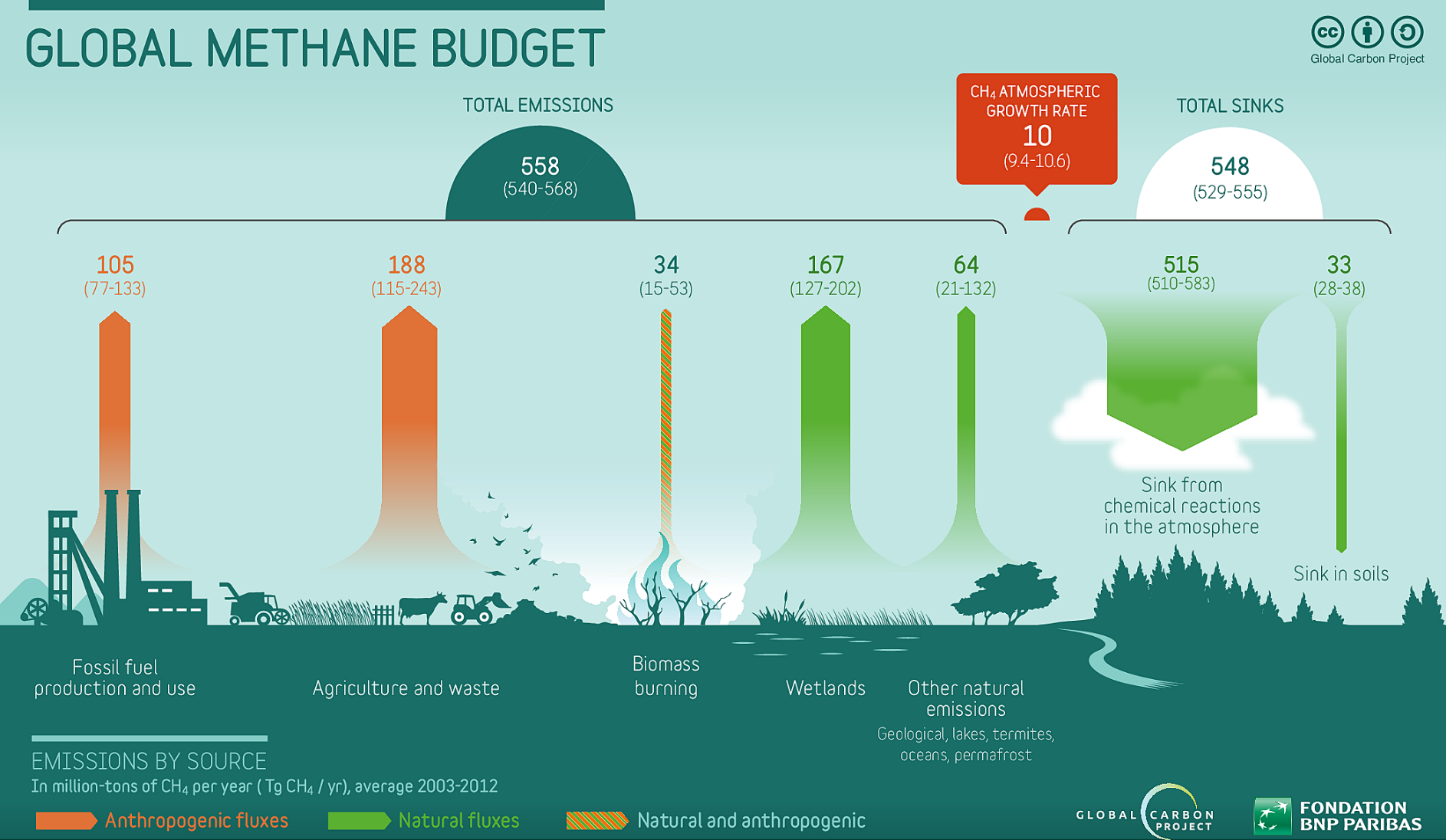 Geology?
How is methane produced on Mars?
Biology?
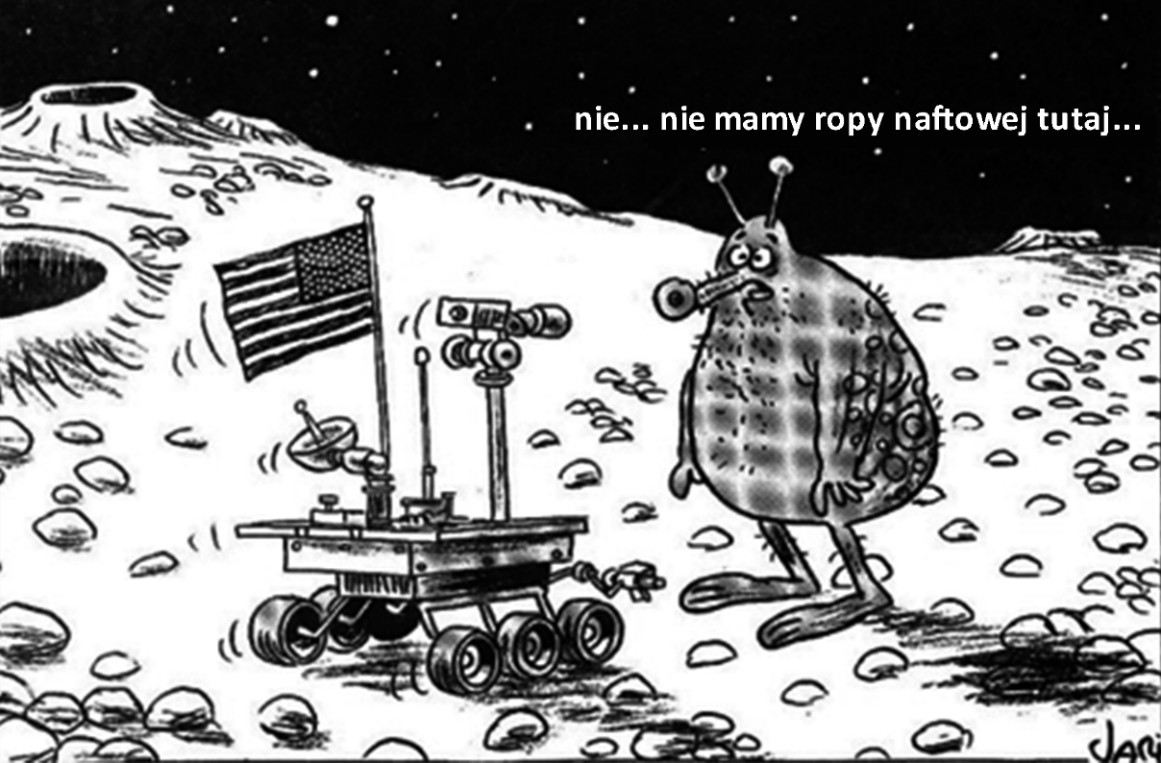 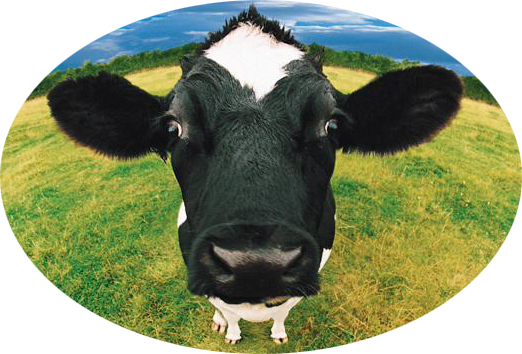 beasts
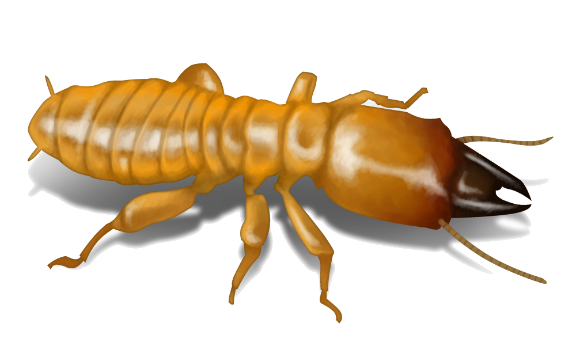 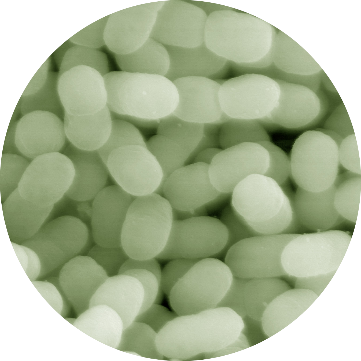 insects
Let's be creative.
maybe.
archaea
The ExoMars Programme
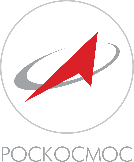 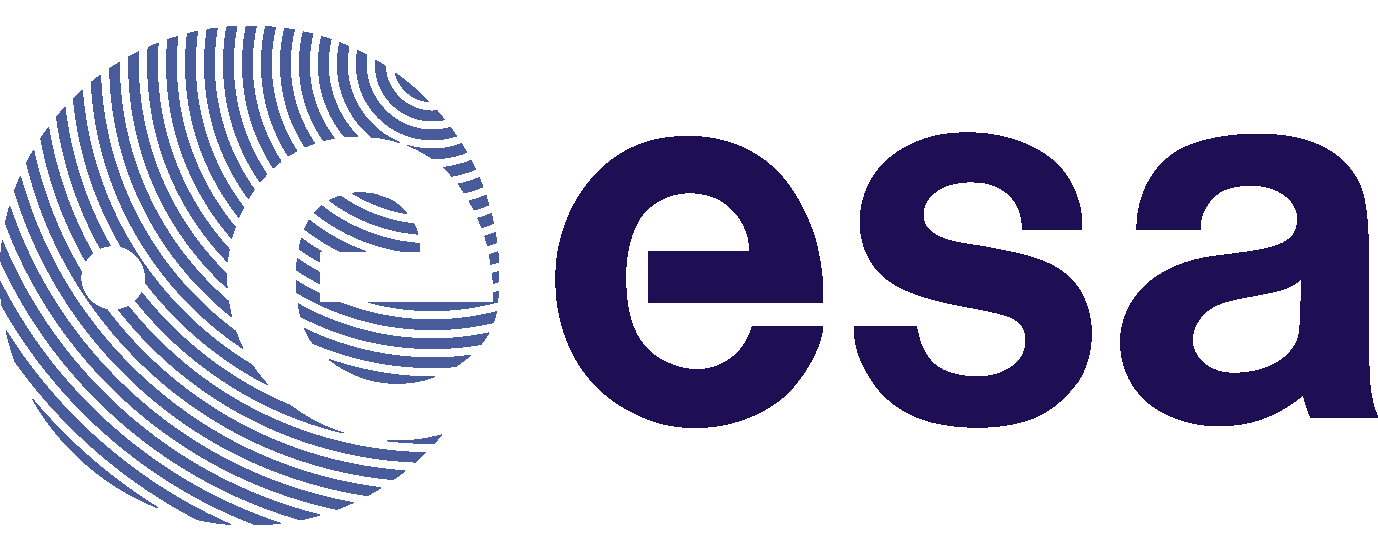 Rover
(2020)
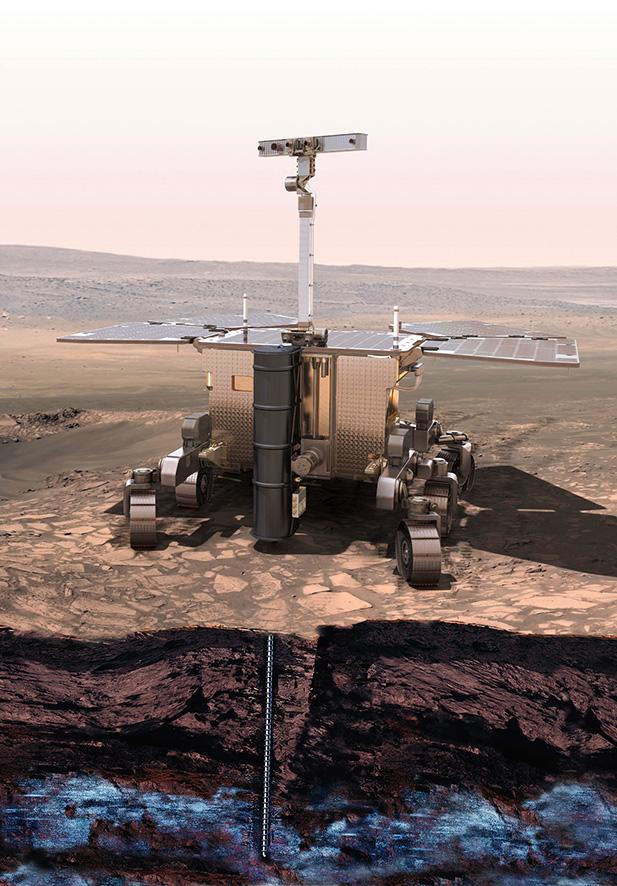 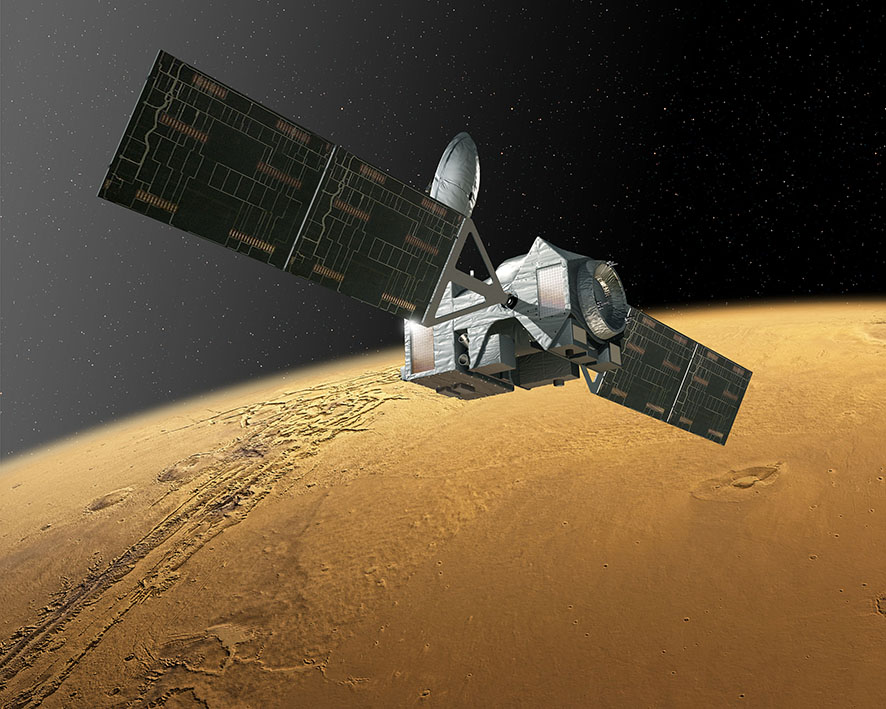 Trace Gas Orbiter
(2016)

Science operations started in May 2018
Trace Gas Orbiter
ACS (IKI)
NOMAD (IASB)
NIR, MIR, TIR
UV, NIR
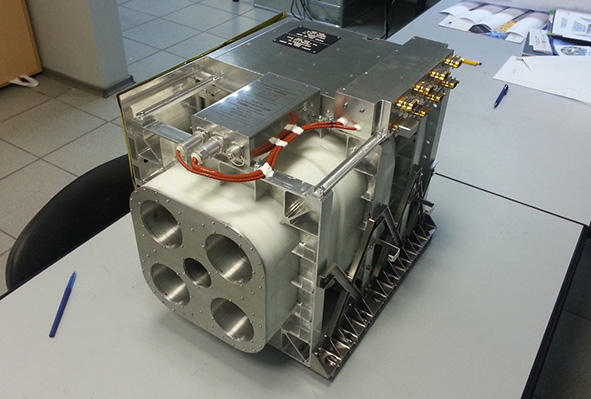 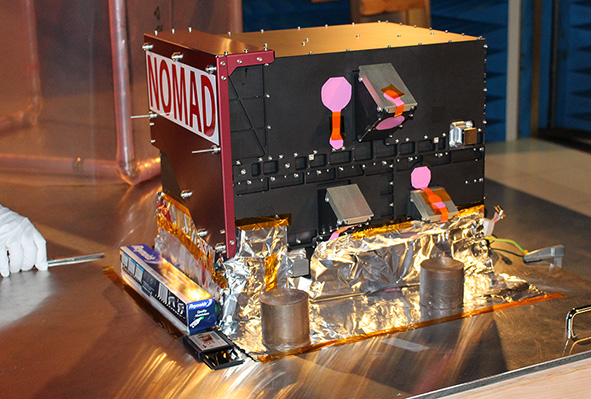 CaSSIS (UBern)
FREND (IKI)
4-ch stereo camera
epithermal neutrons
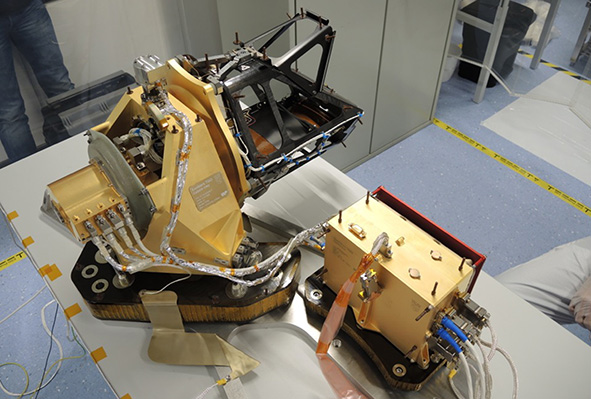 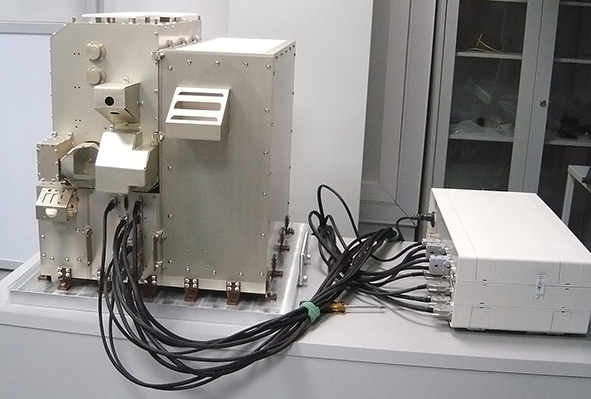 CBK
What kind of geologic sites do release methane?
80
3 Martian years (2061 Earth days)
Fonti and Marzo 2010
ppbv
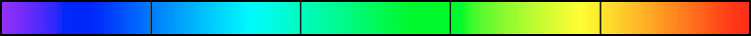 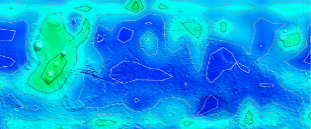 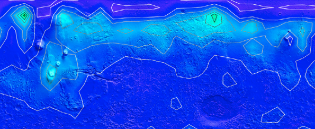 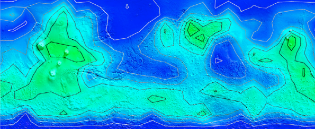 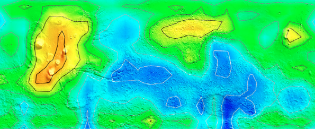 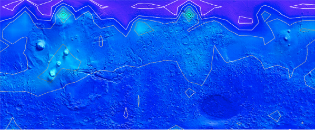 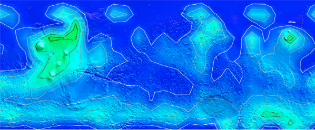 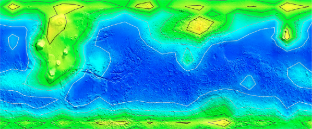 0
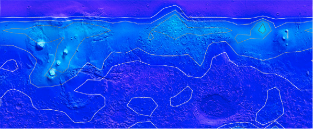 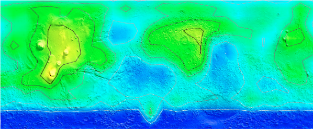 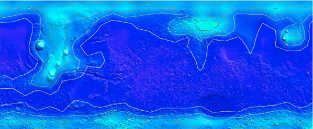 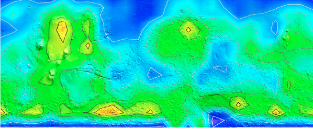 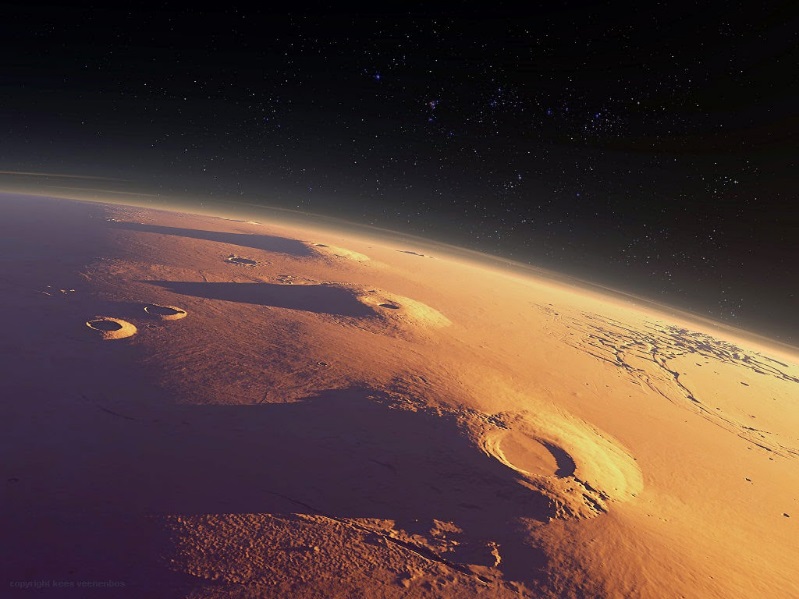 Tharsis Montes
Methane sites
Seasonal changes
Mid- to high latitudes
Volcanic regions
80
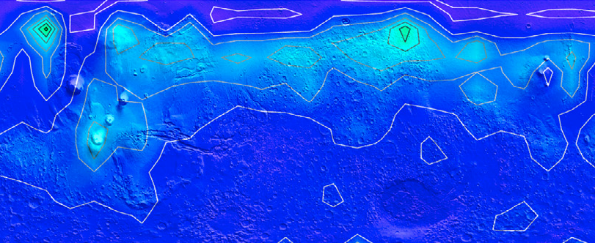 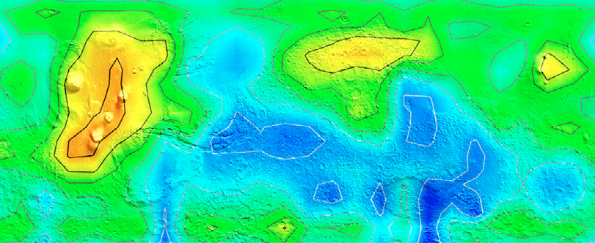 35°N
ppbv
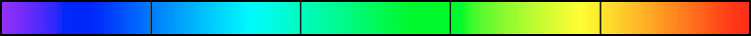 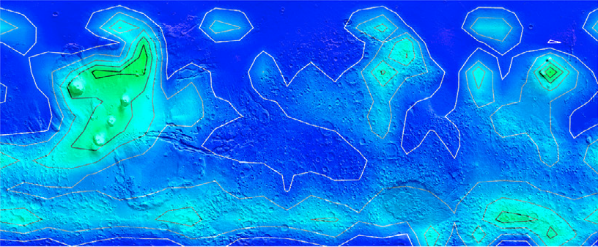 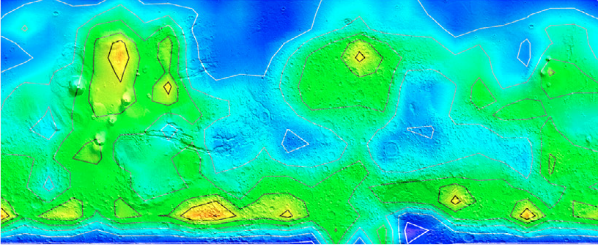 0
55°S
LATITUDES > 30°
VOLCANOES
Mid- to high latitudes
Permafrost regions on Earth
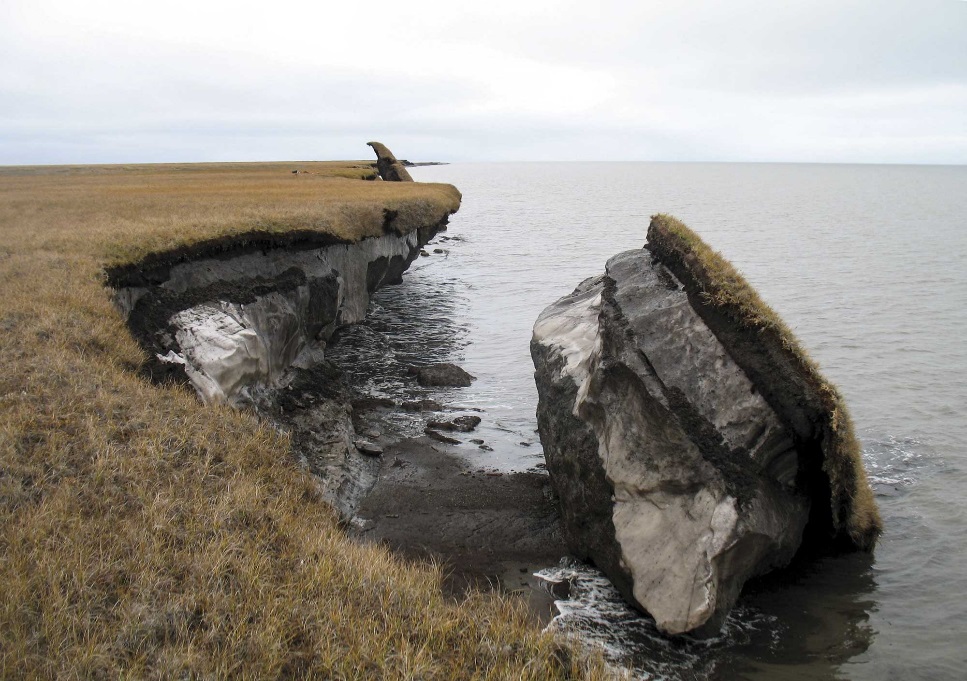 Barter Island, Alaska
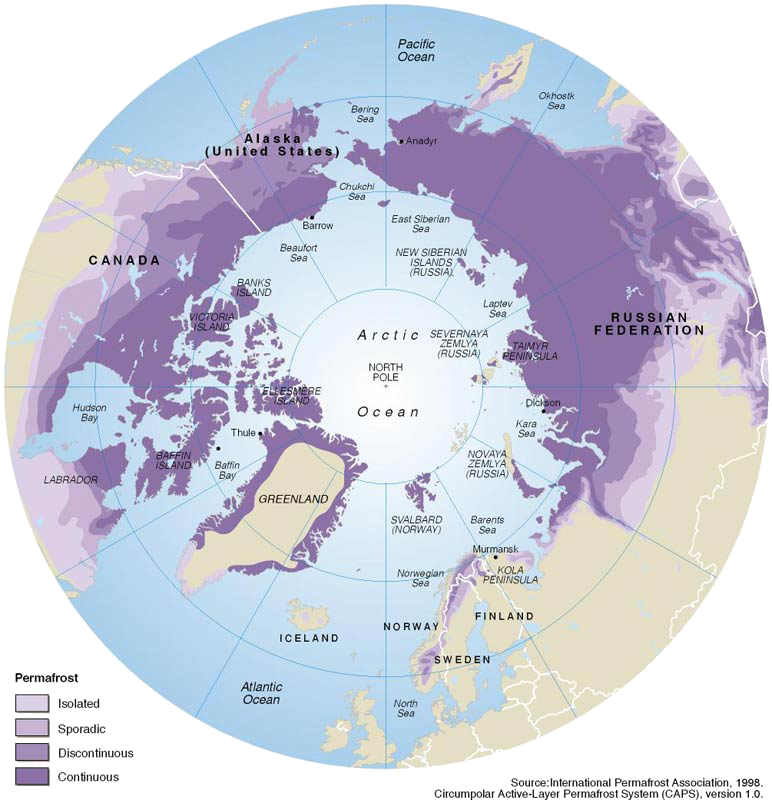 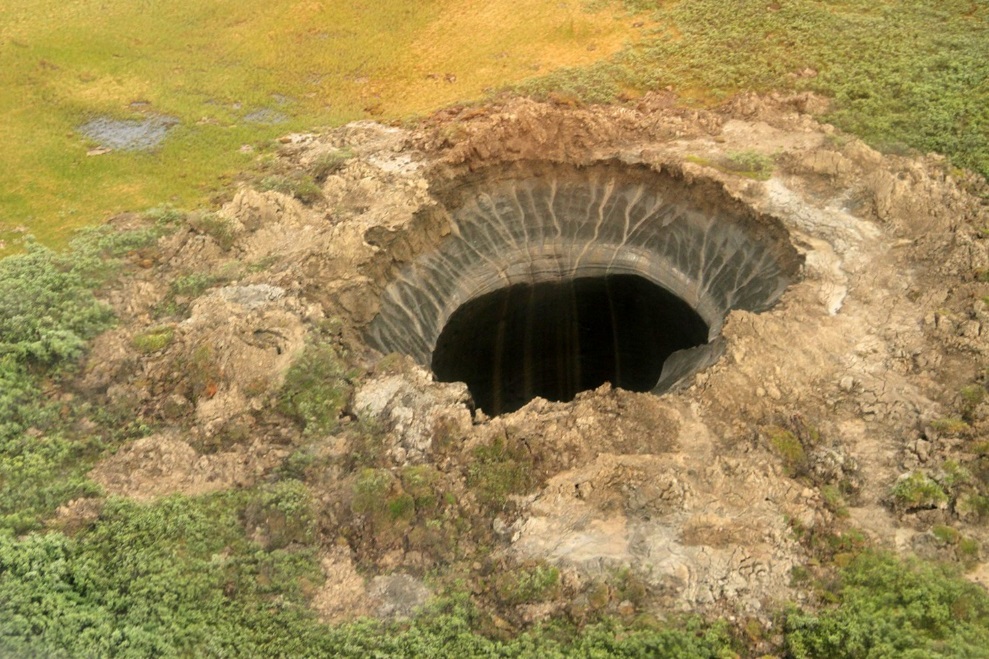 2014
© USGS
CH4
Yamal peninsula, Russia
Credit: Yamalo-Nenets Autonomous Okrug Governor
Phoenix landing site (2008)
Mid- to high latitudes
Barter Island, Alaska
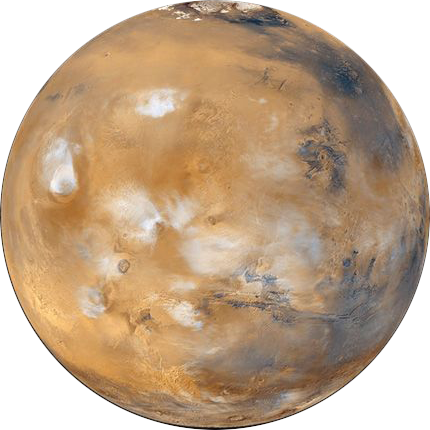 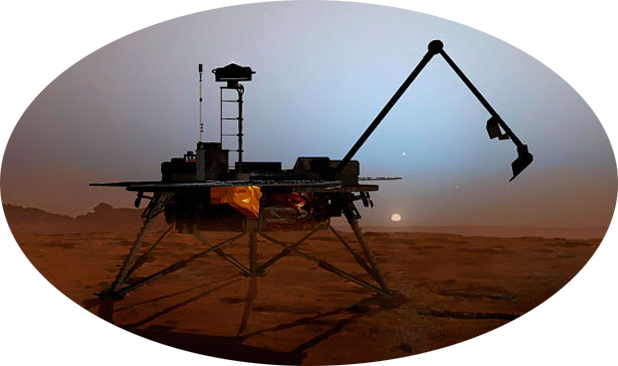 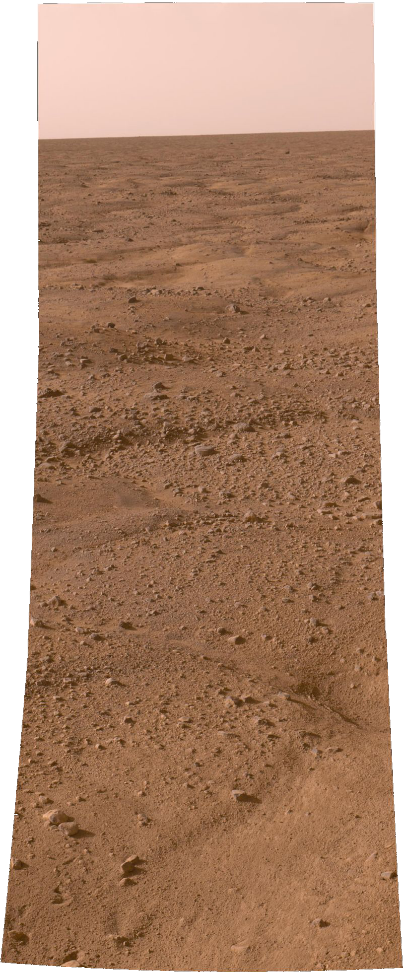 Kvadehuksletta,
Svalbard
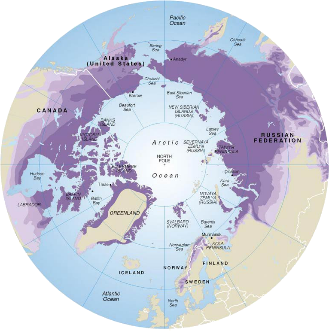 Svalbard
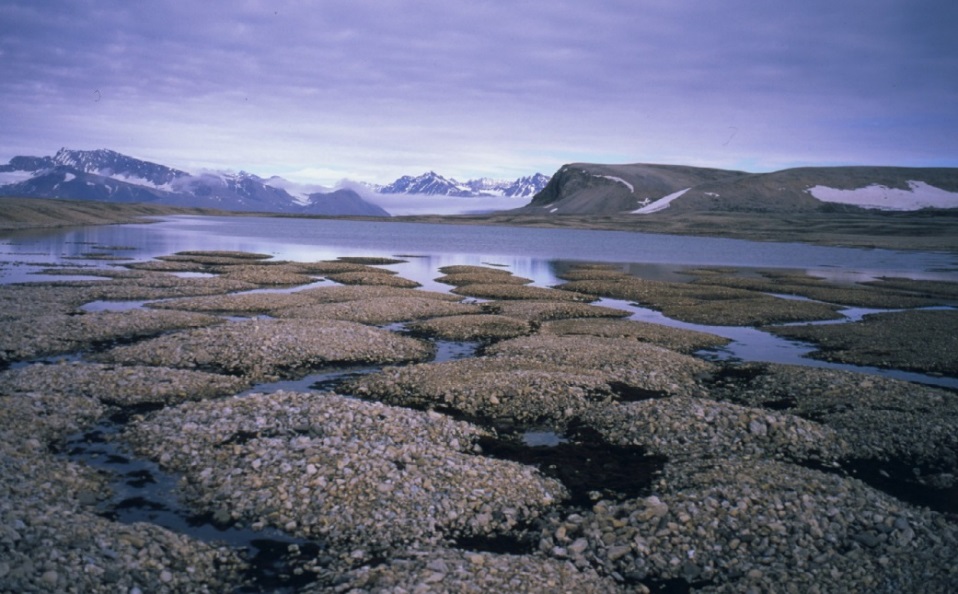 Sublimation polygons
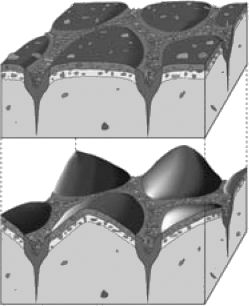 © Ólafur Ingólfsson
Alaska
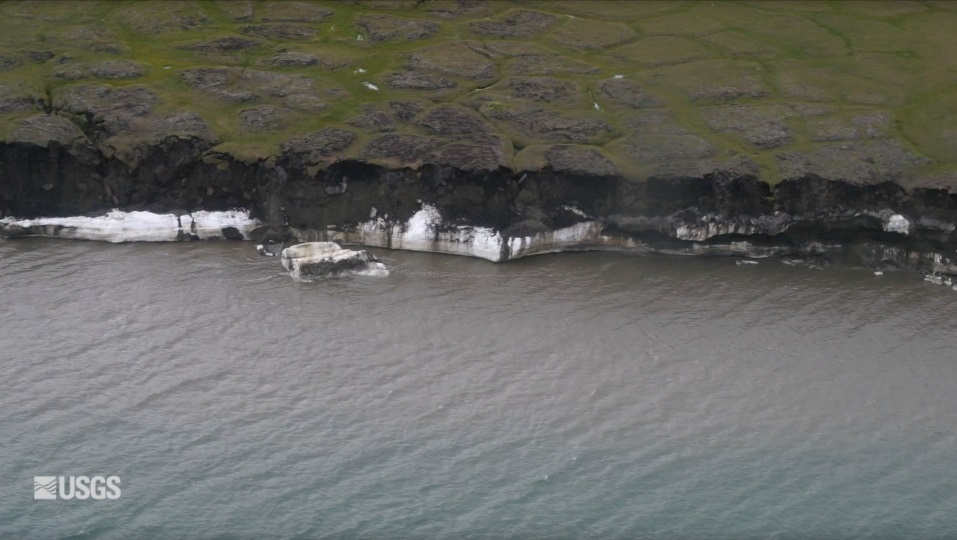 permafrost
Levy et al. 2011
ice wedges
ice layer
Phoenix landing site (2008)
Mid- to high latitudes
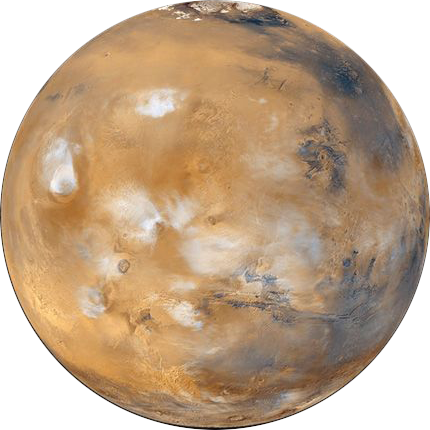 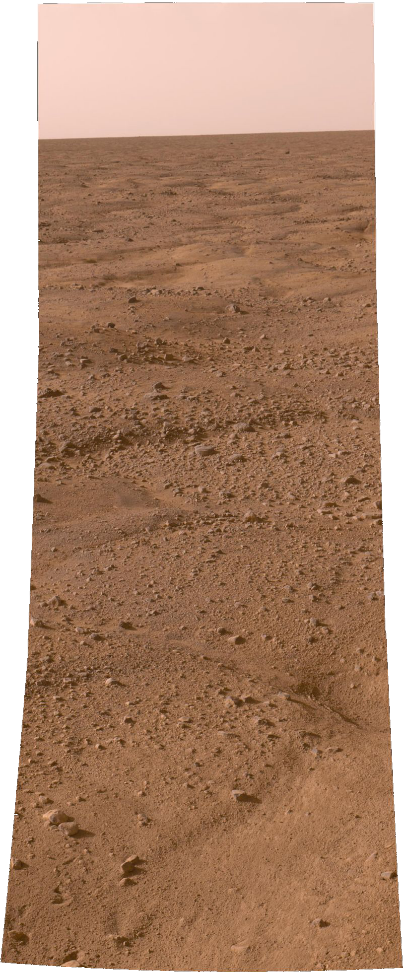 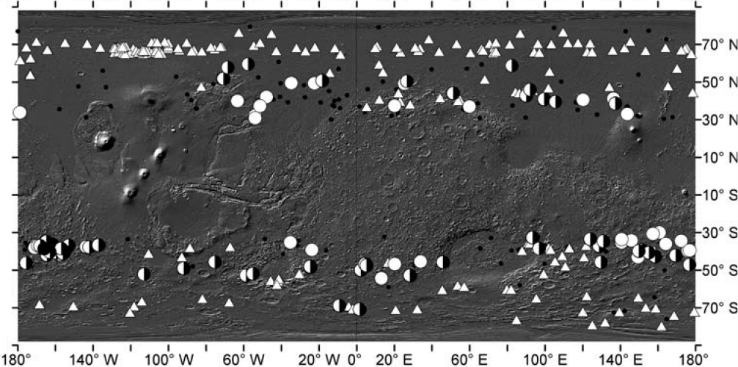 distribution
of polygons on Mars
Levy et al. 2011
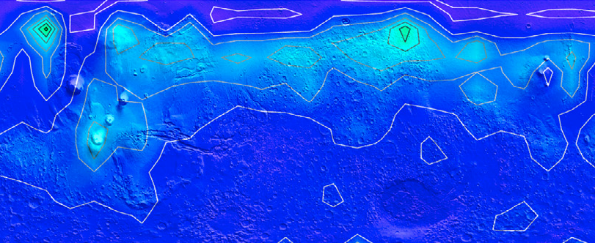 latitude distribution
of detected methane
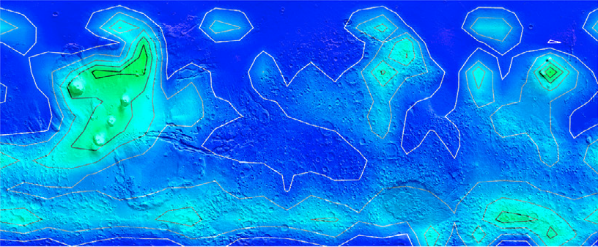 Fonti and Marzo 2010
Mechanisms of methane release at mid-  high latitude
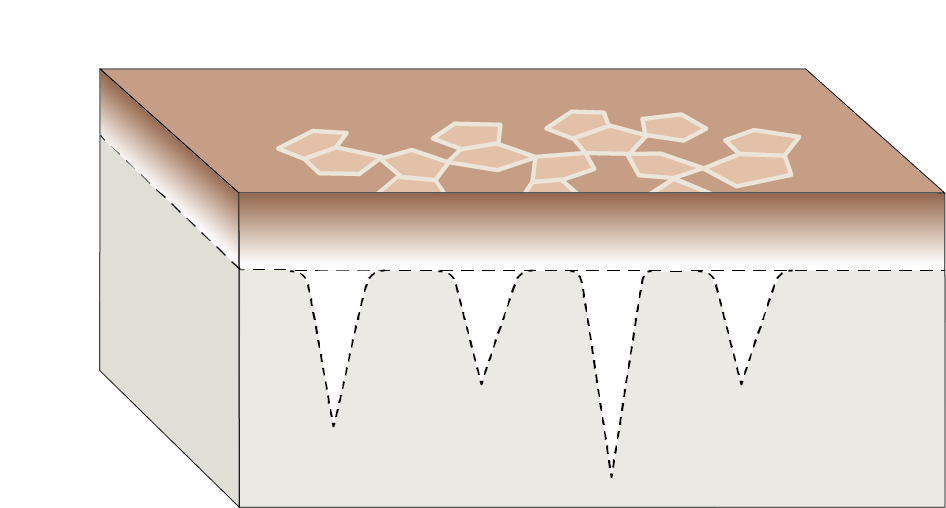 thawing
1. Release of trapped methane
SUMMER
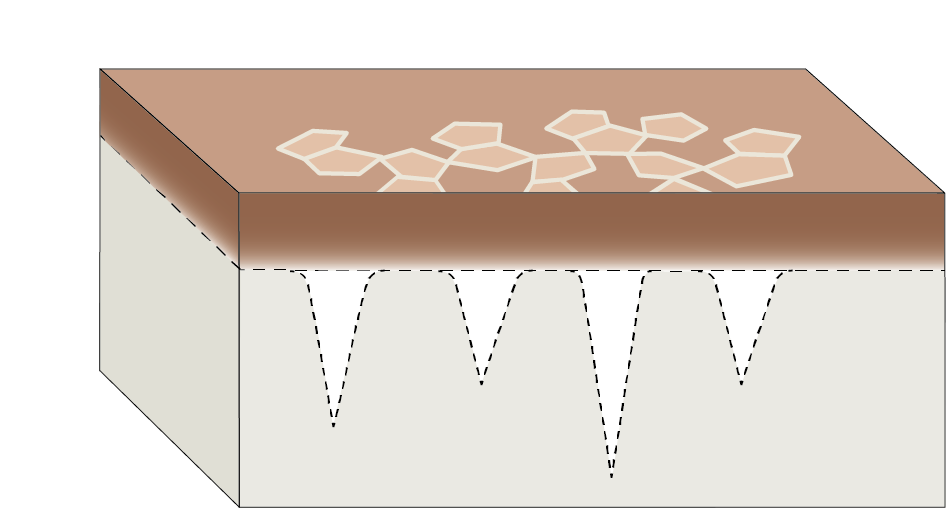 release of trapped CH4
ice
permafrost
freezing
WINTER
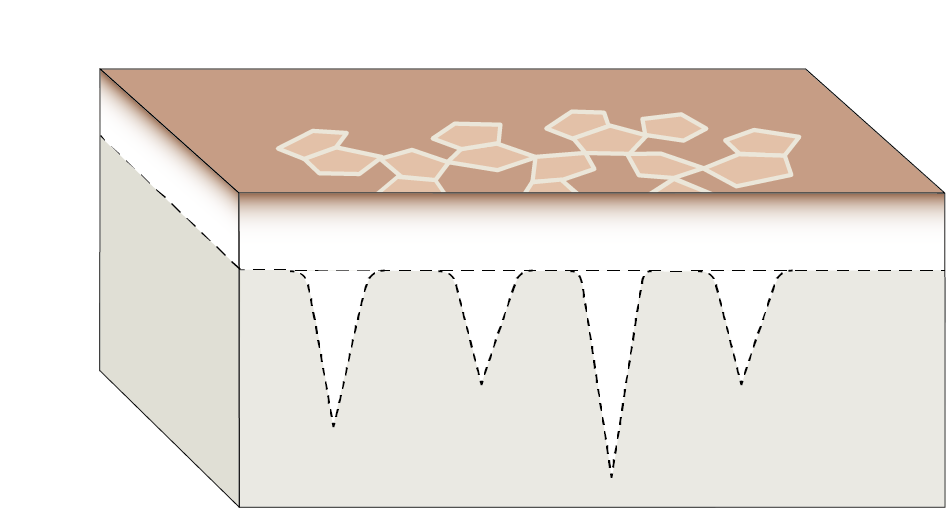 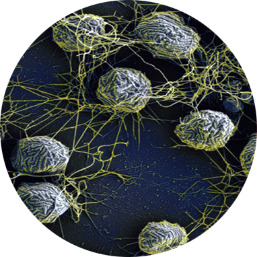 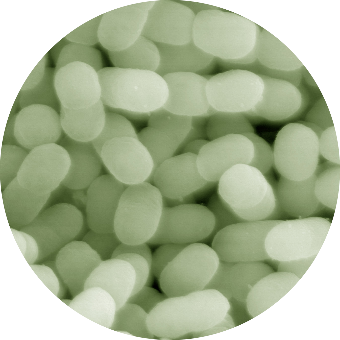 SUMMER
CH4 release by
methanogens
CH4 absorption by
methanotrophs
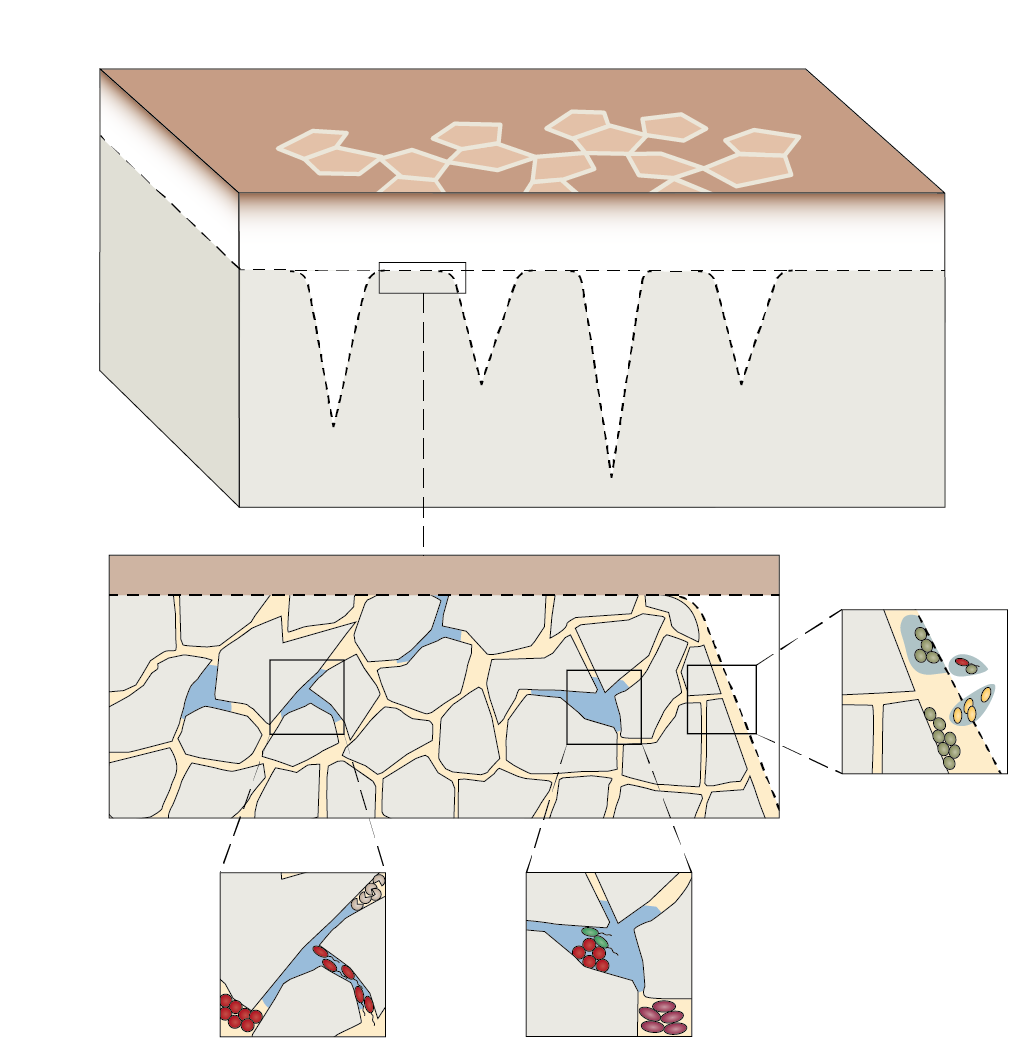 thawing
Methanocaldococcus
villosus
Methylobacter luteus
2. Bacterial activity
trapped CH4 release
ice
permafrost
Jansson and Tas 2014
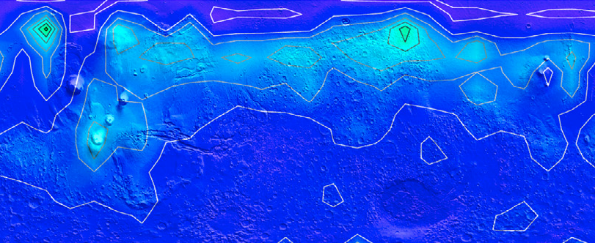 Mid- to high latitudes
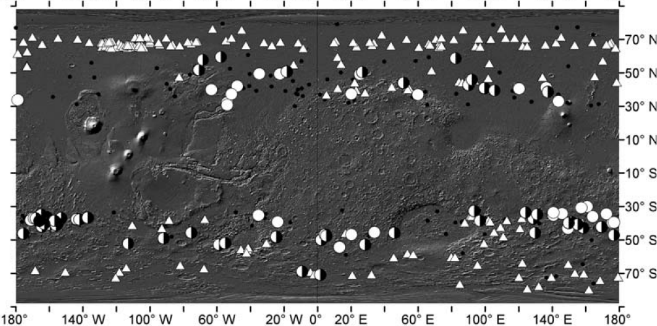 CH4 in atmosphere 

=

release of CH4 trapped in permafrost
+
activity of methanogens
-
activity of methanotrophs
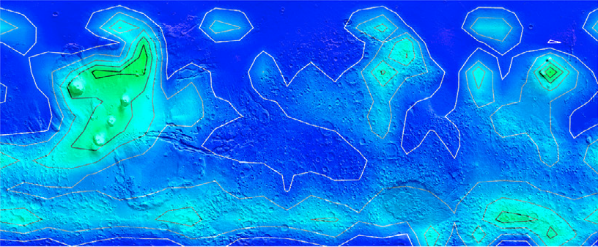 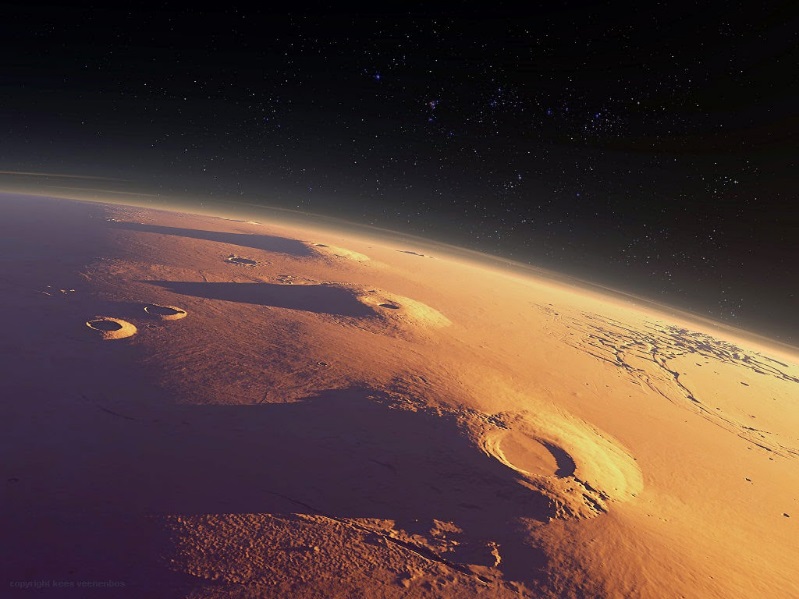 Tharsis Montes
Volcanoes
Seasonal cycle
Persistence in the major volcanic regions
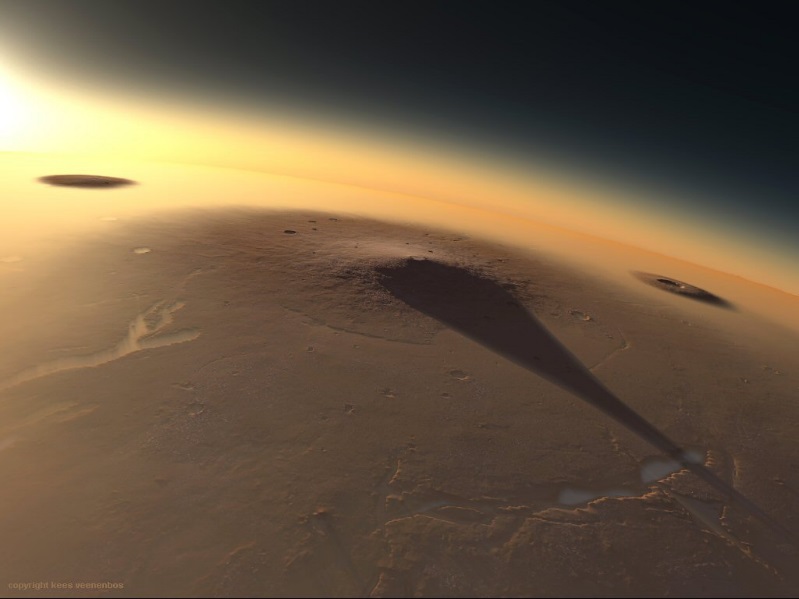 Elysium Mons
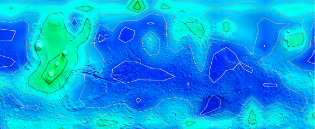 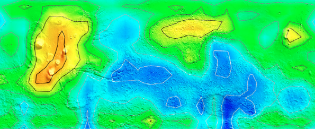 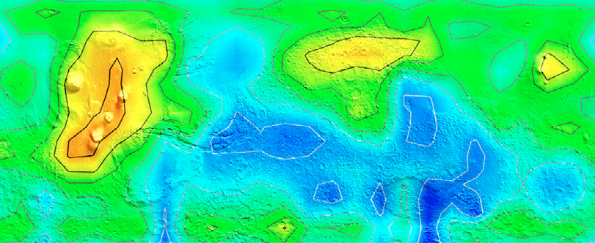 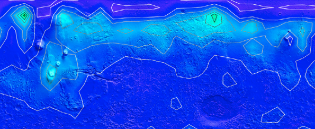 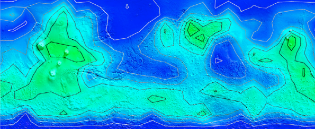 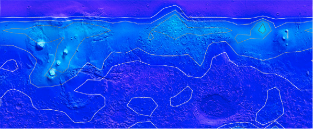 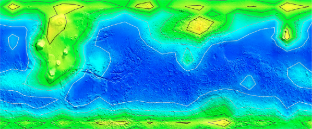 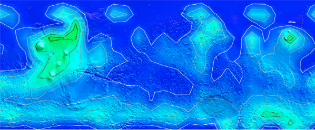 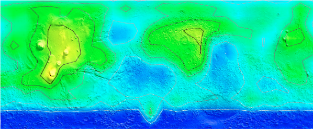 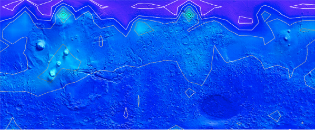 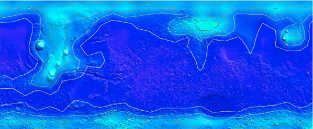 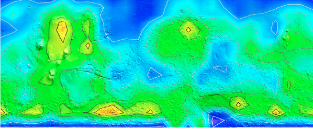 How is CH4 connected with volcanoes?
Alteration of magmatic rocks (serpentinisation)
Hydrothermal activity
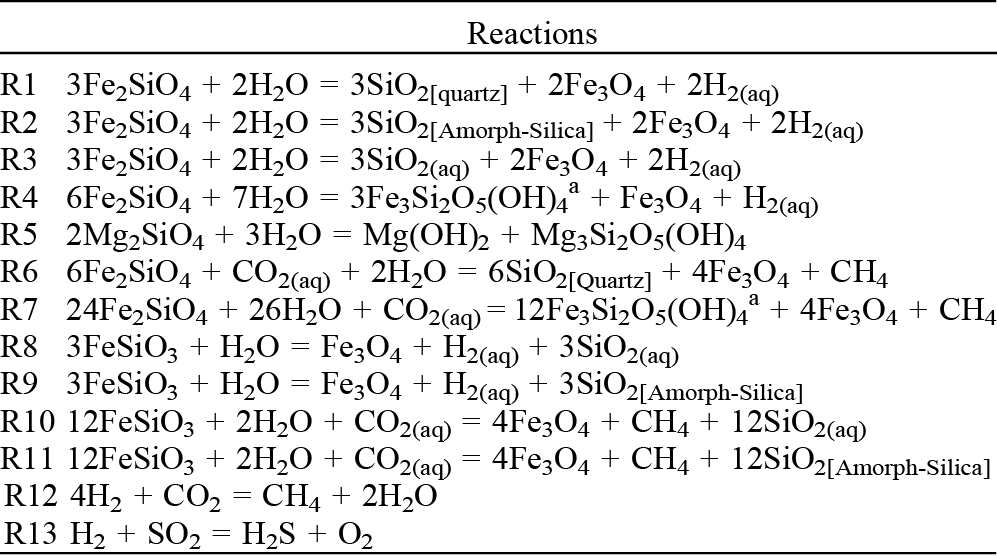 Serpentinisation
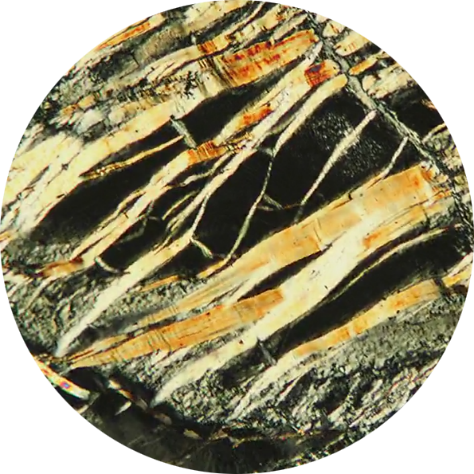 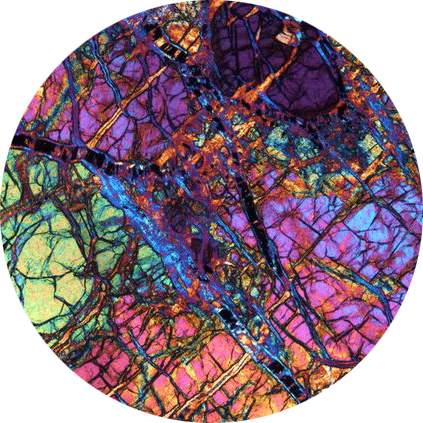 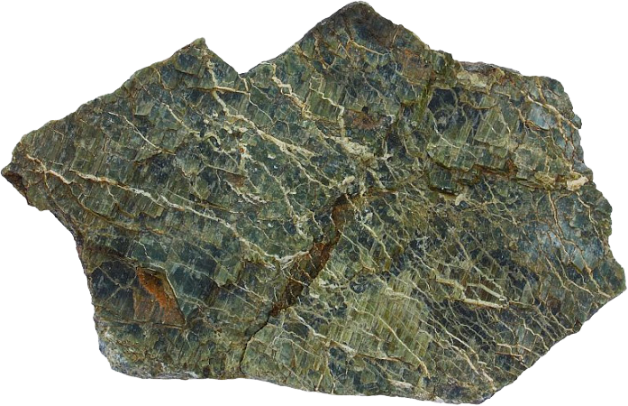 serpentine + CH4
Oze and Sharma 2005
Terrestrial
ocean spreading centres
water alteration
under the microscope
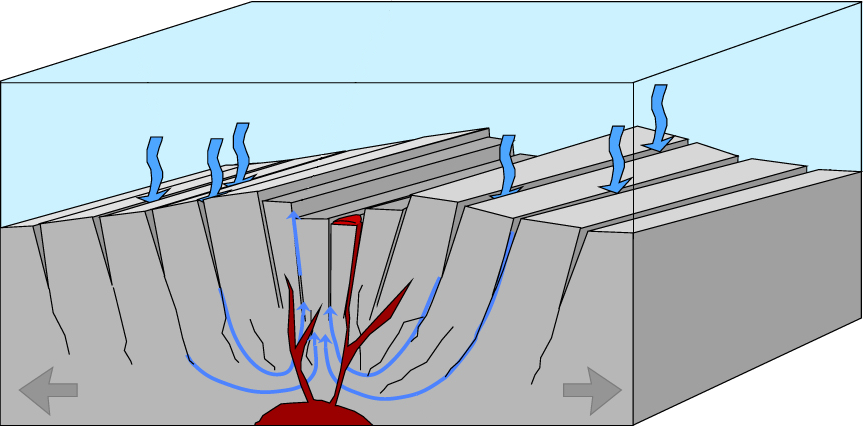 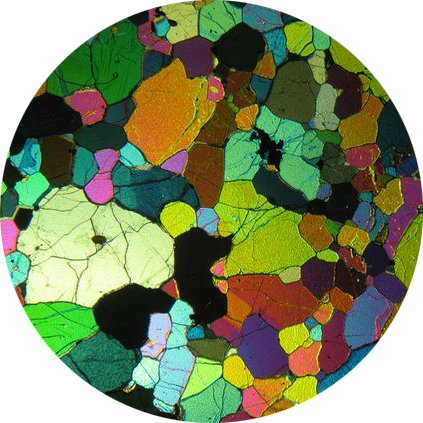 H2O
H2O
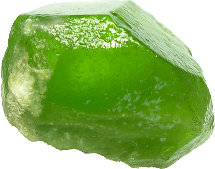 olivine
© B. Raislback
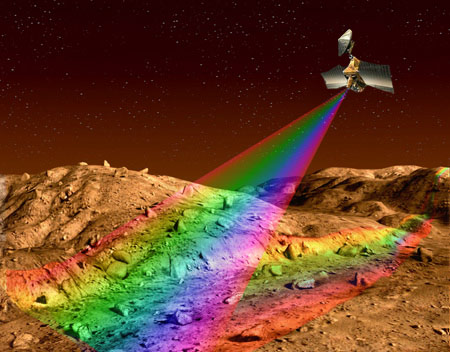 MRO/CRISM
Serpentinisation
Serpentine detected from orbit using spectral data
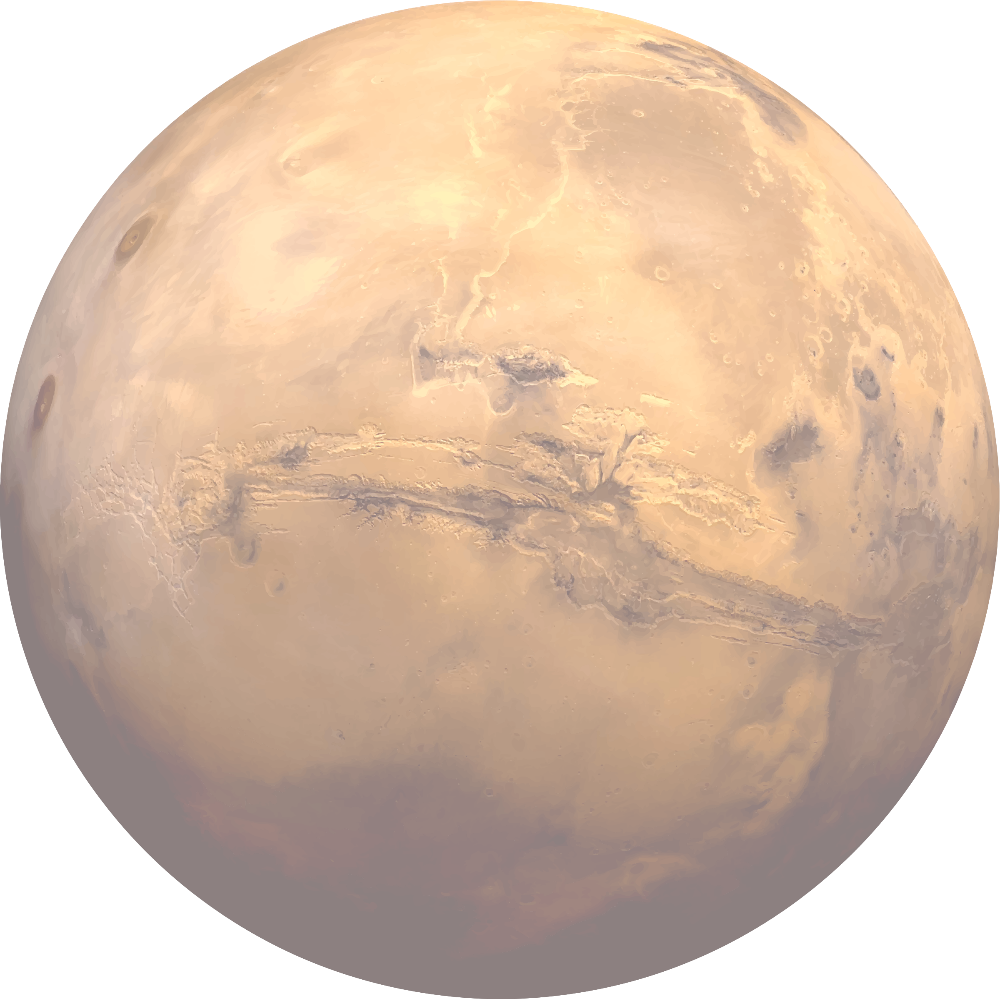 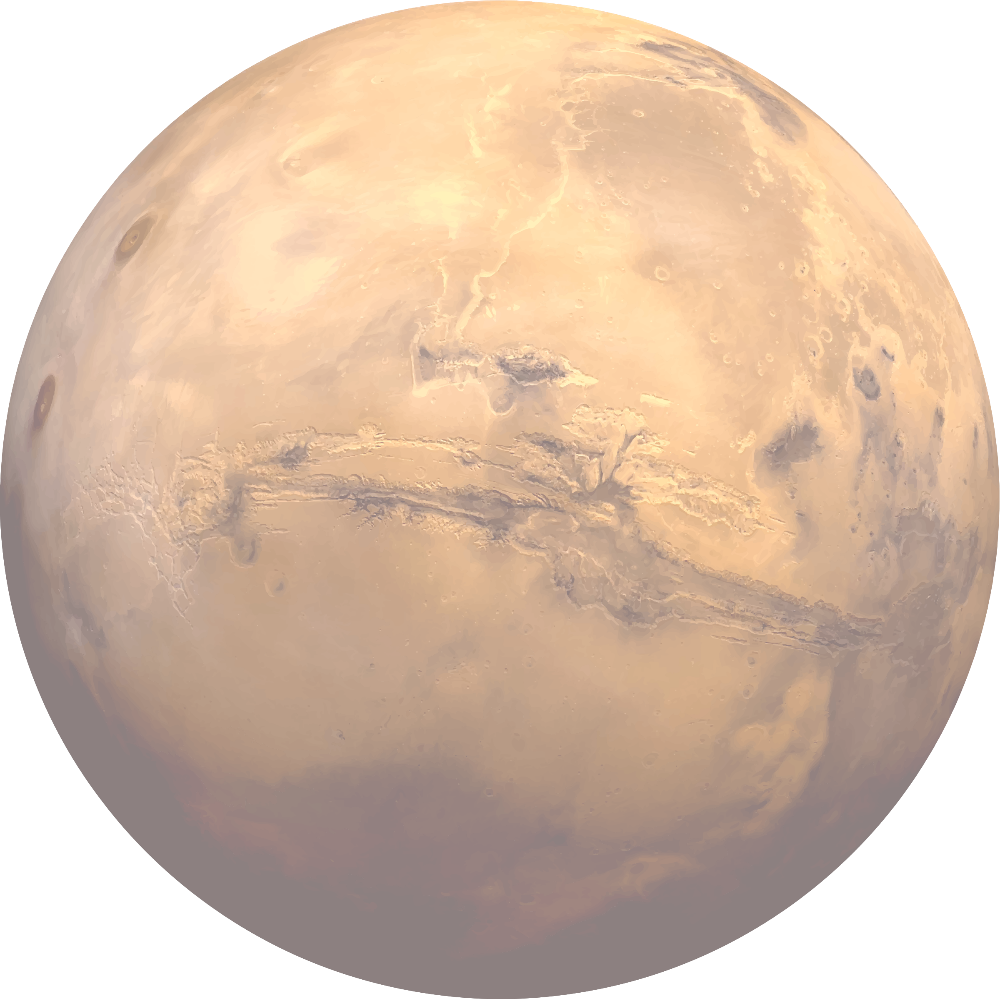 Ehlmann et al. 2009
Viviano-Beck  et al. 2014
Hydrothermal activity
snow
rain
hot spring
geyser
mineralisations
hot spring
geyser
mineralisations
20°C
surface
cold water
100 m – 2 km
100°C
Hot magma
200°C
hot
groundwater
cold
groundwater
Where are hydrothermal sites?
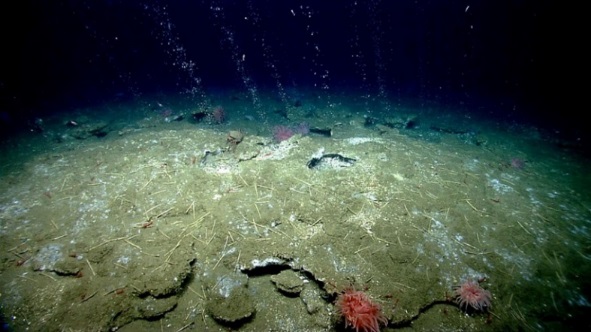 Areas where surface water is abnormally hot: Hot springs, hot pools, geysers...
Heat is provided by magma plumbing system (i.e. tectonics): magma chambers, volcanic conduits (dykes, sills)...
CH4
Mid-Atlantic Ridge
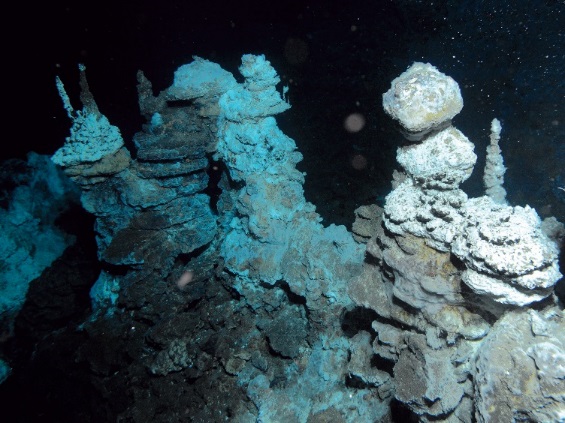 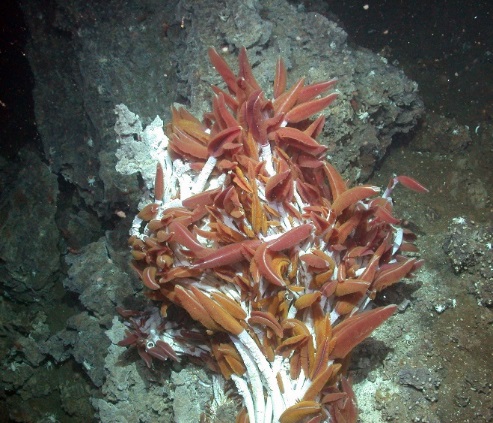 Gulf of southern California
AT OCEAN
SPREADING CENTRES
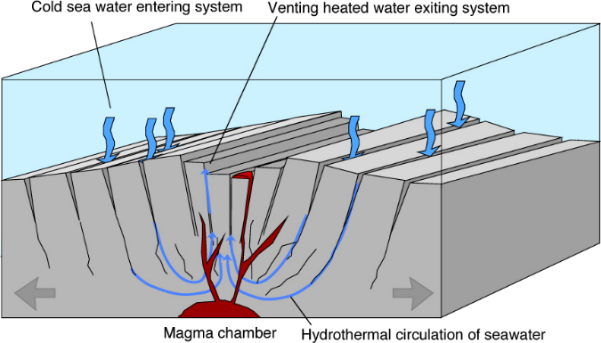 NE Atlantic margin
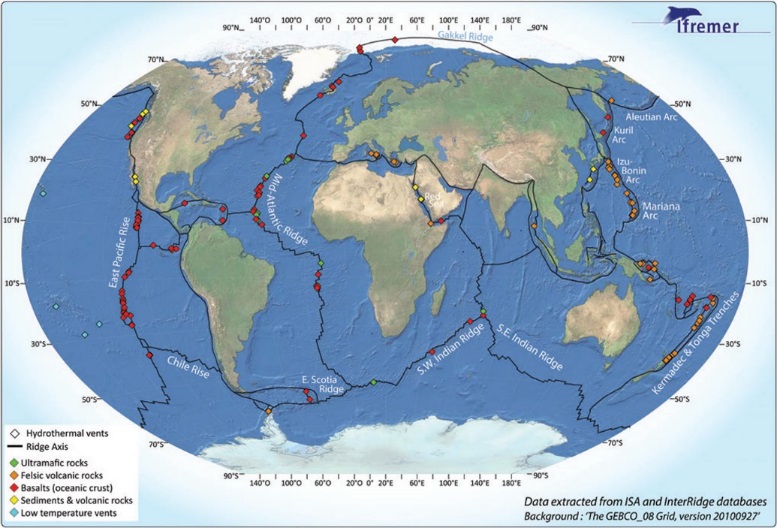 NOAA Okeanos Explorer Program 2013
© B. Raislback
Centre of Geobiology, Bergen
© MBARI, 2015
Known and sampled hydrothermal sites
along oceaning spreading centers
fracture trace
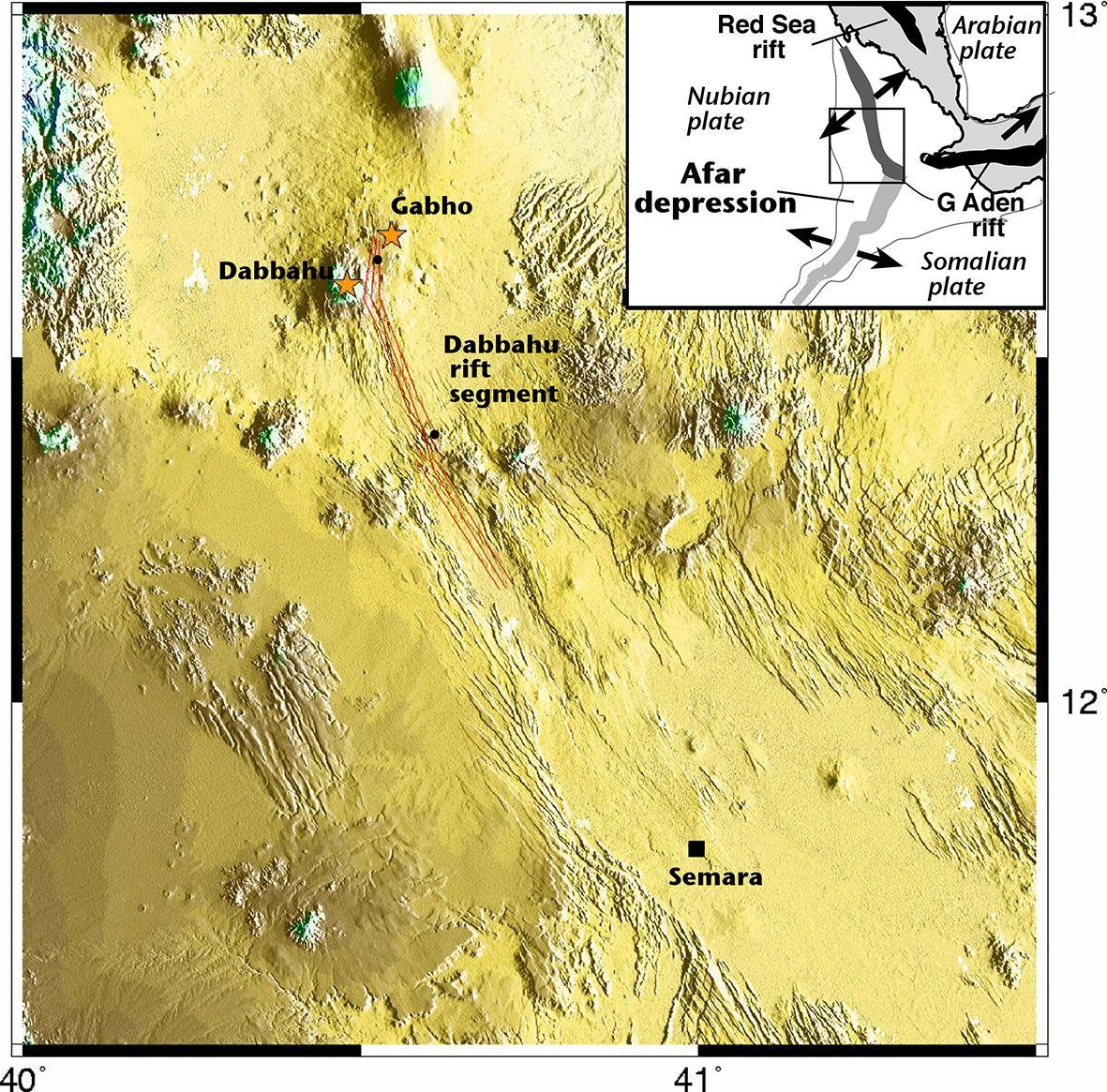 IN CONTINENTAL
VOLCANIC REGIONS
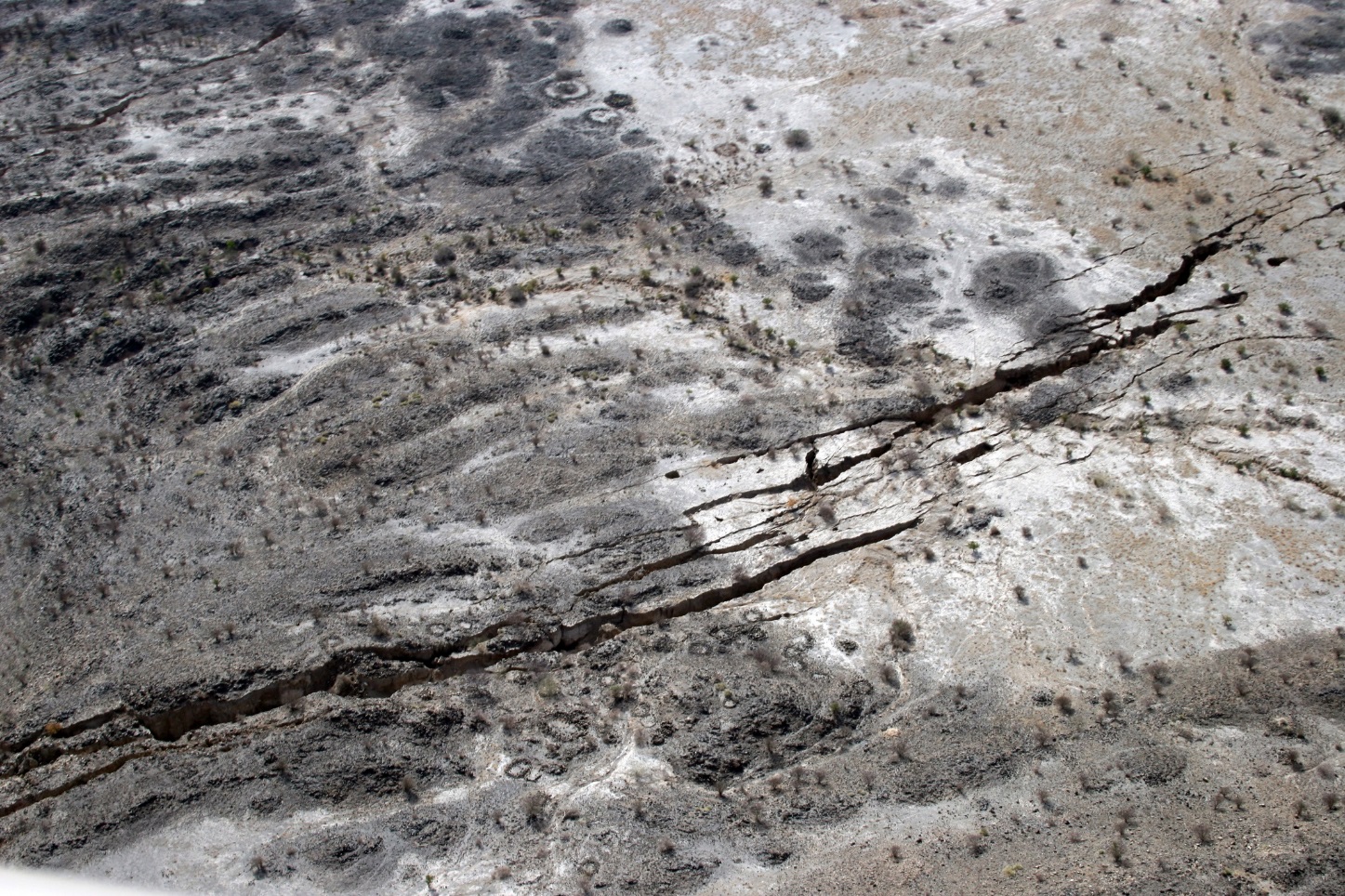 1. Surface fracturing
Dabbahu fissure, September 2005
Photo Julie Rowland
Photo Cynthia Ebinger
IN CONTINENTAL
VOLCANIC REGIONS
2. Eruption
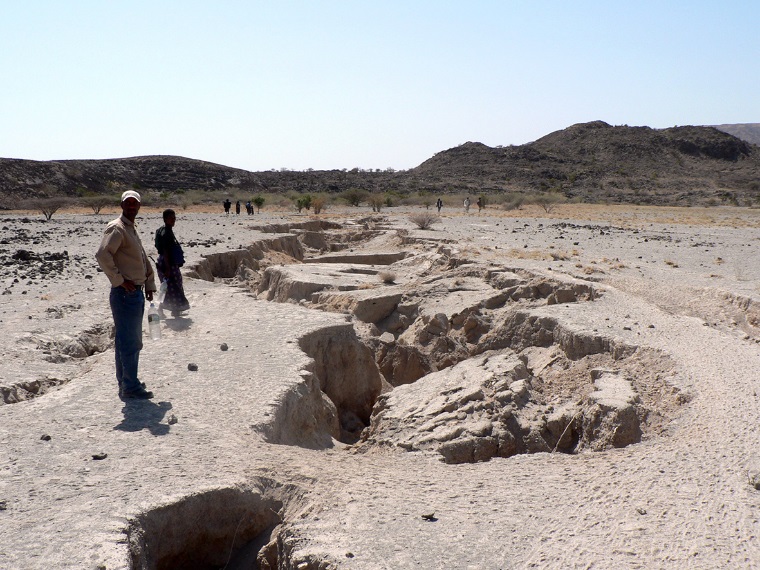 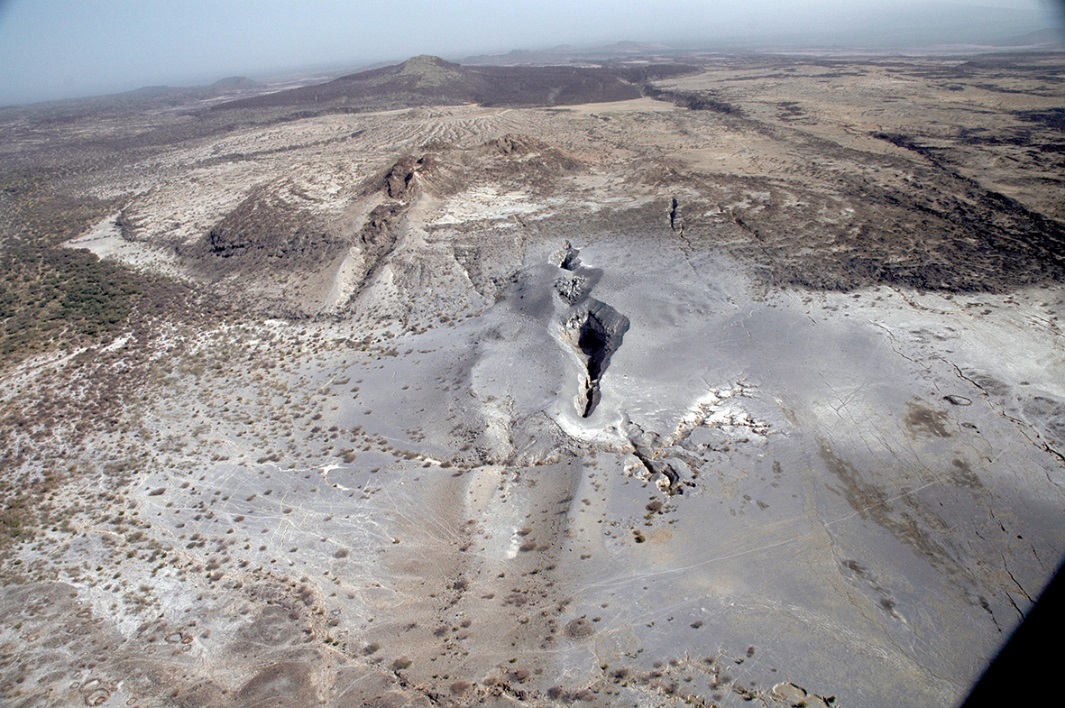 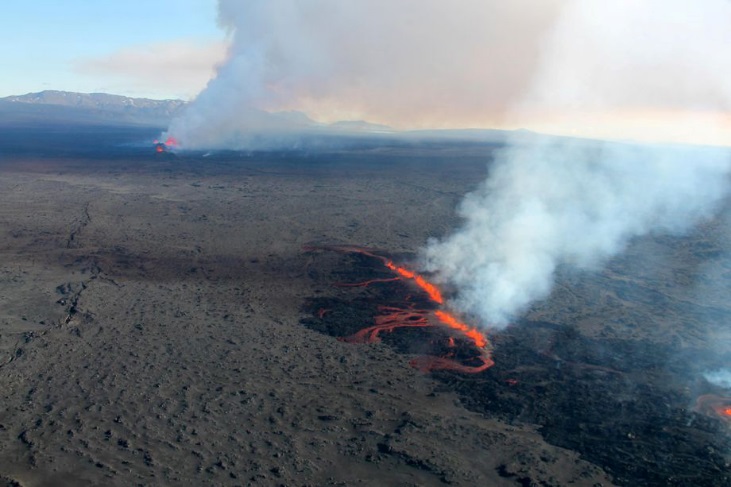 What they missed!
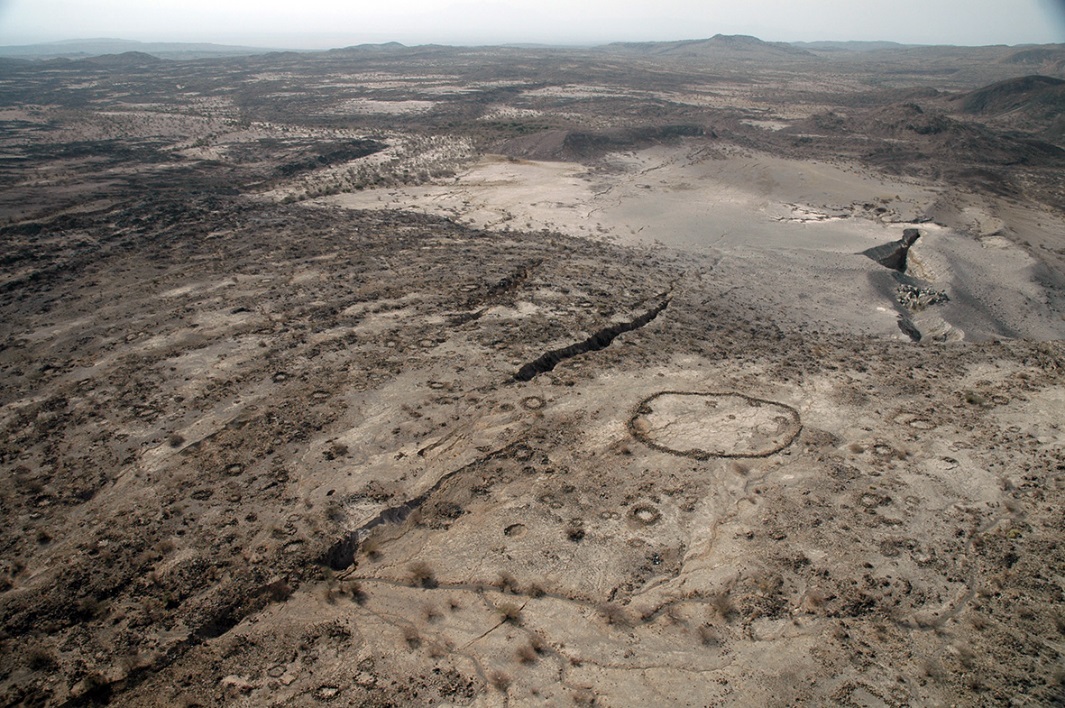 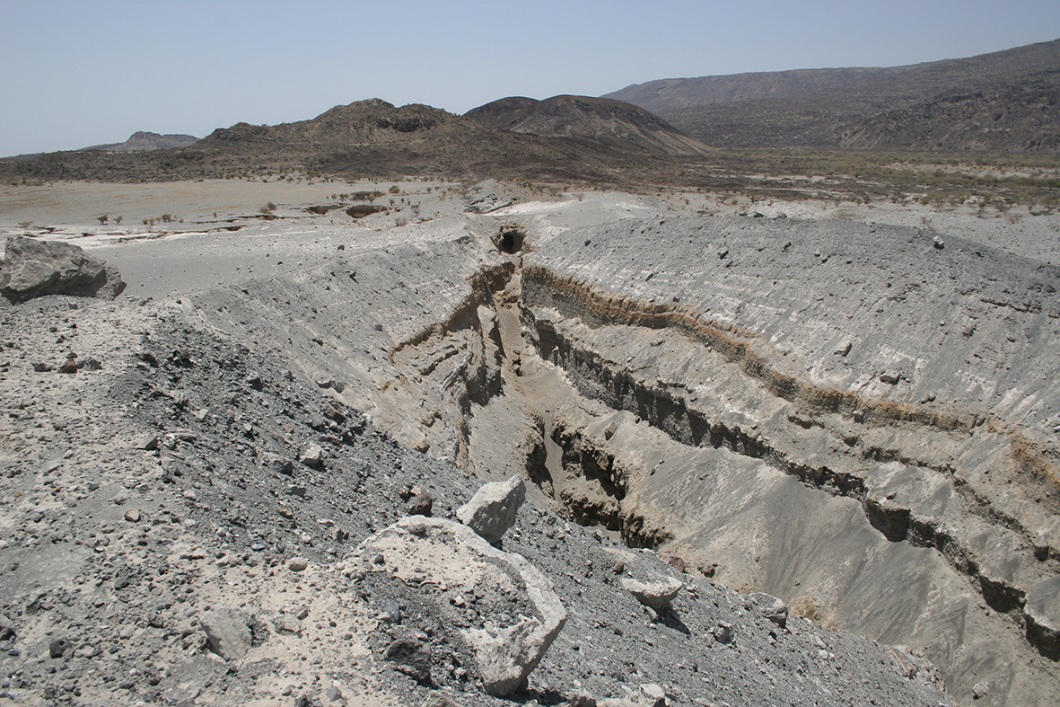 (Bárðarbunga volcano, Iceland, Sept 2014)
3. Hydrothermal circulation, mineralisations, extremophile activity
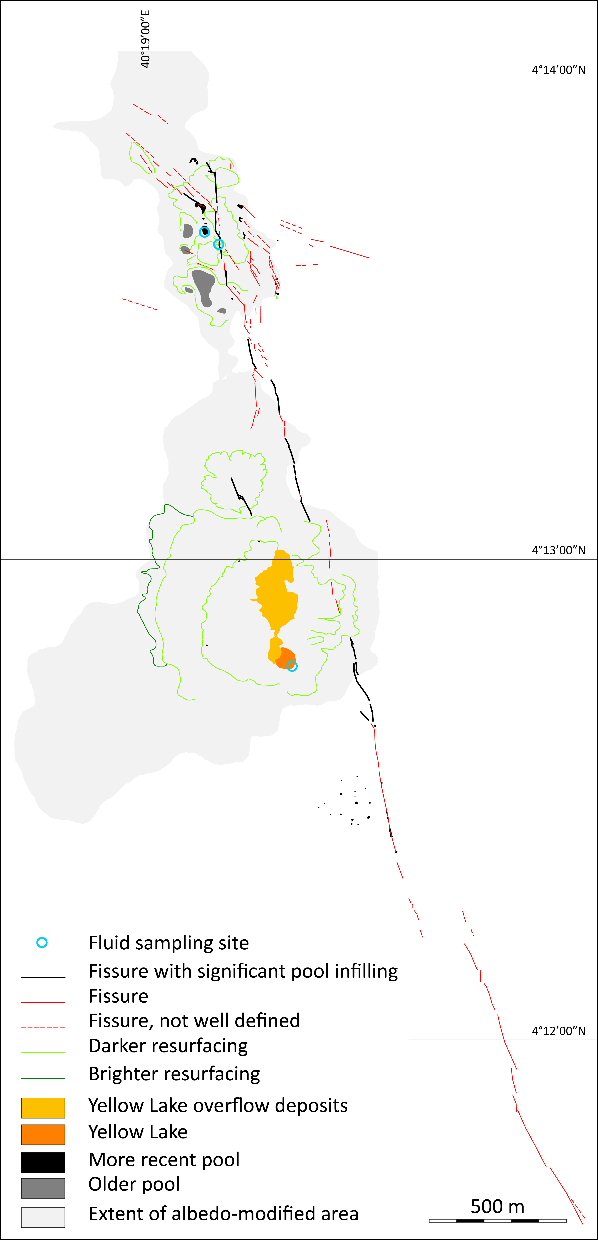 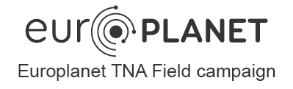 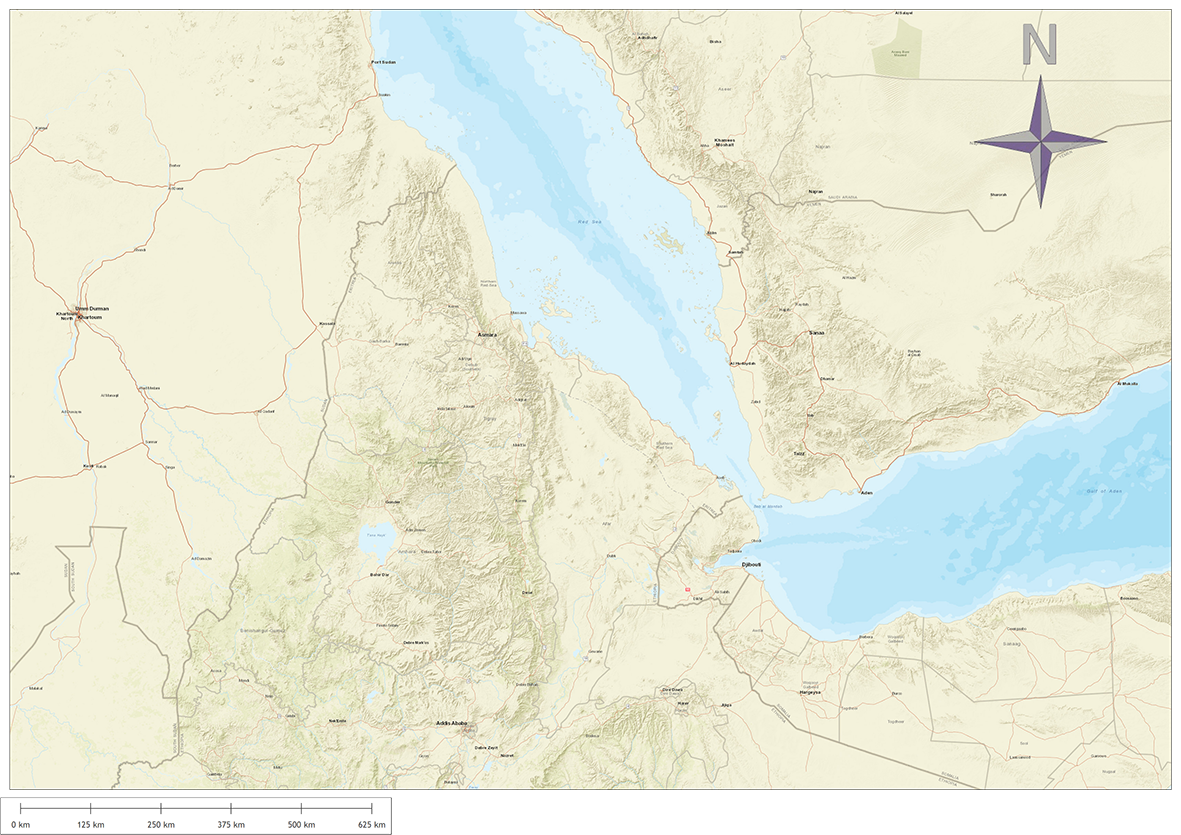 2018
Dallol
Feb-Jun 2005
Dabbahu
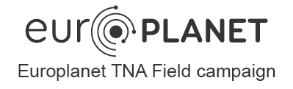 Sept 2005
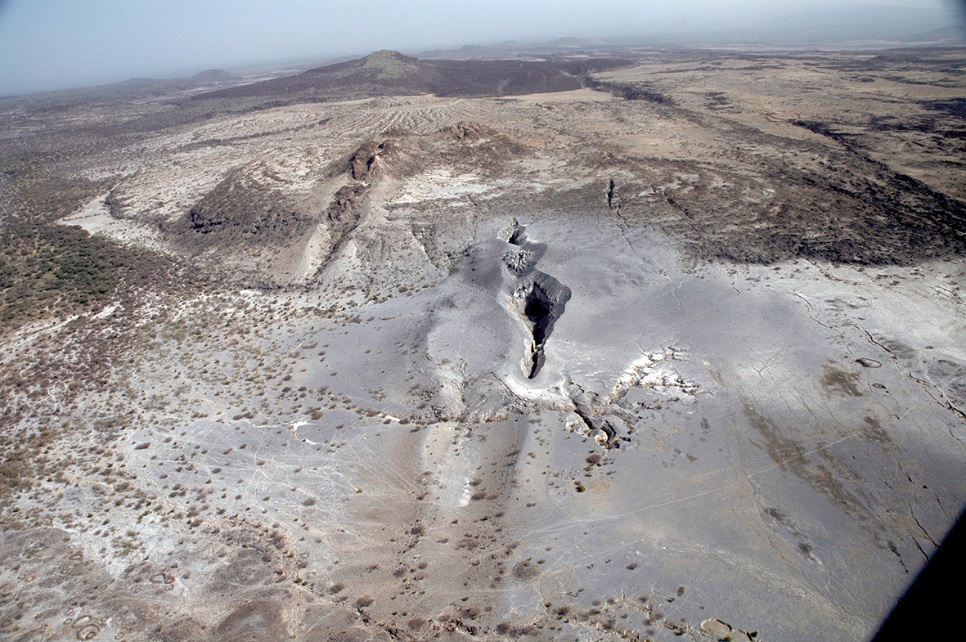 3. Hydrothermal circulation, mineralisations, extremophile activity
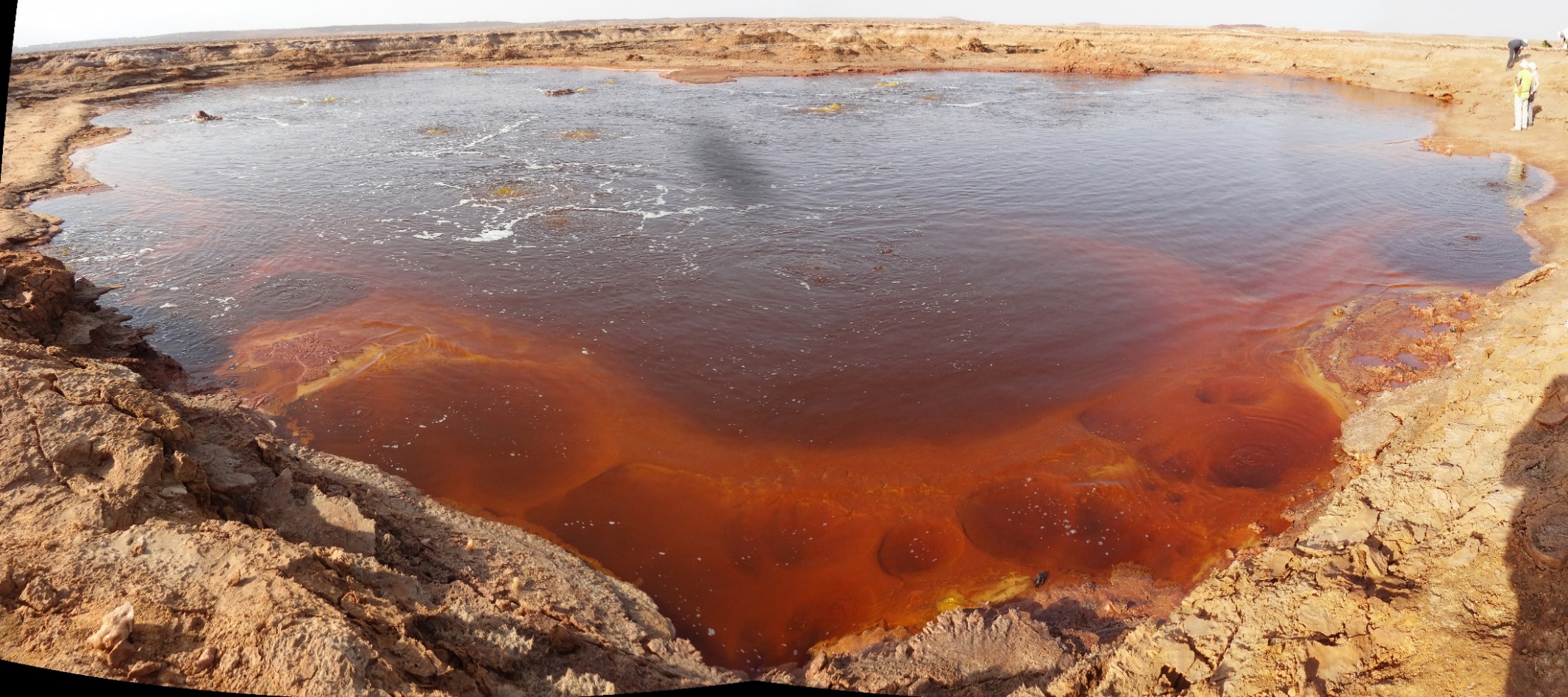 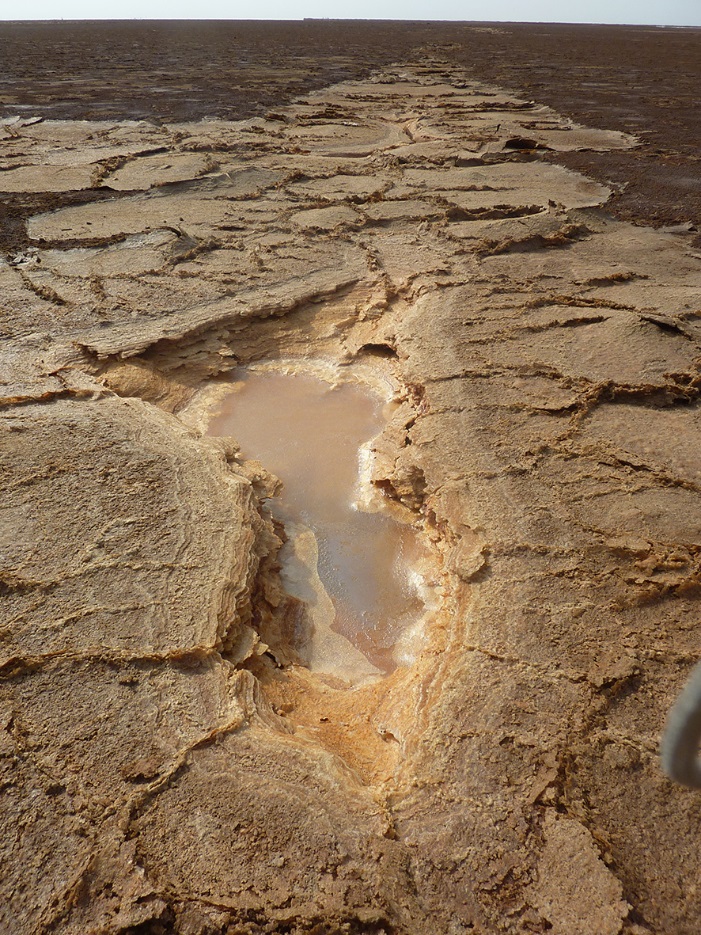 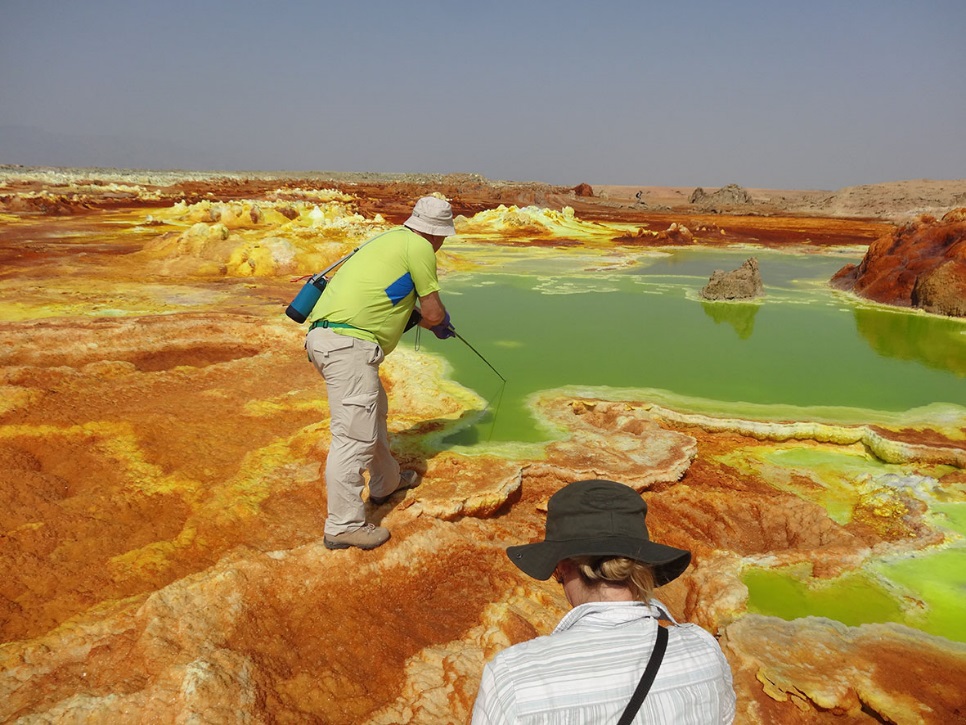 mineralisations
extremophiles
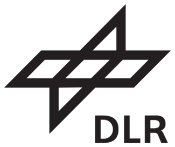 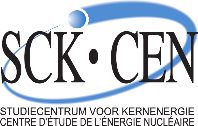 Where are hydrothermal sites located on Mars?
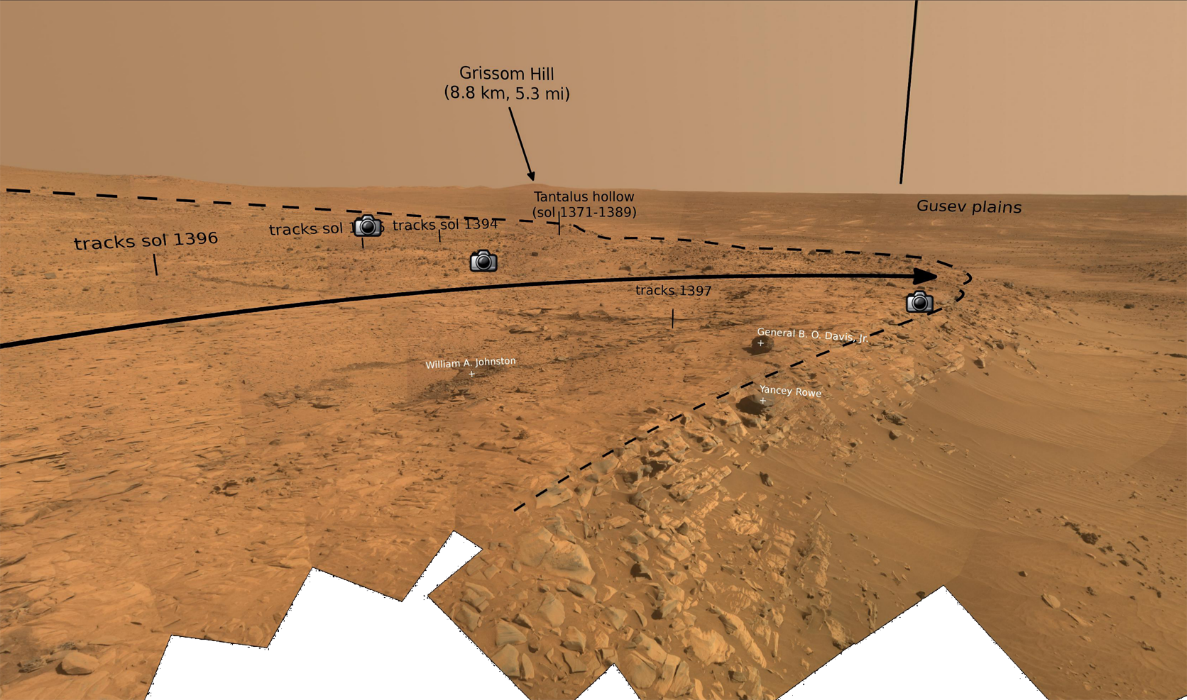 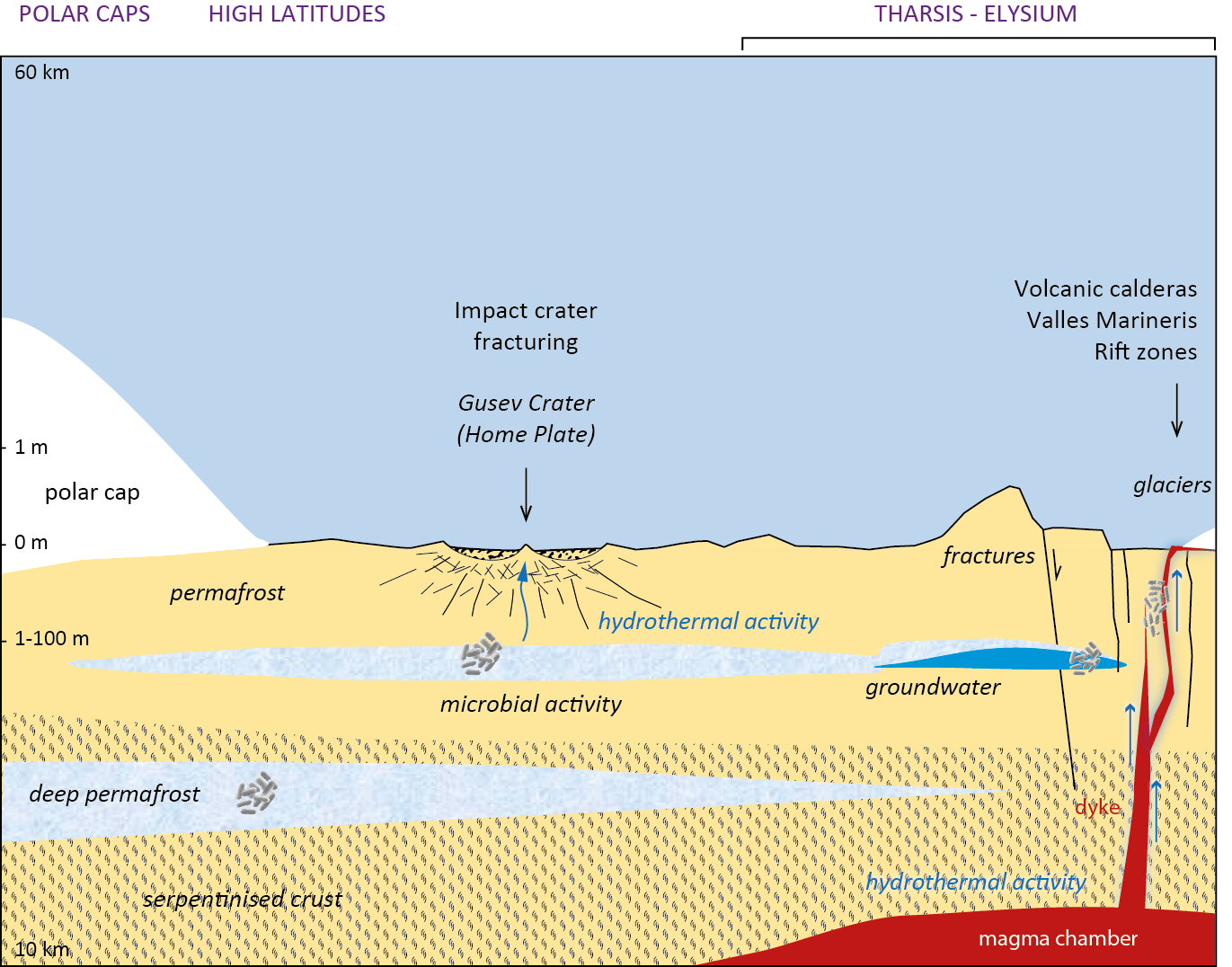 Ruff et al. 2011
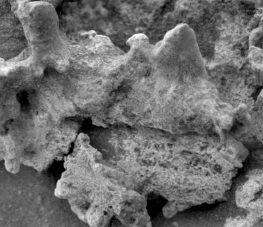 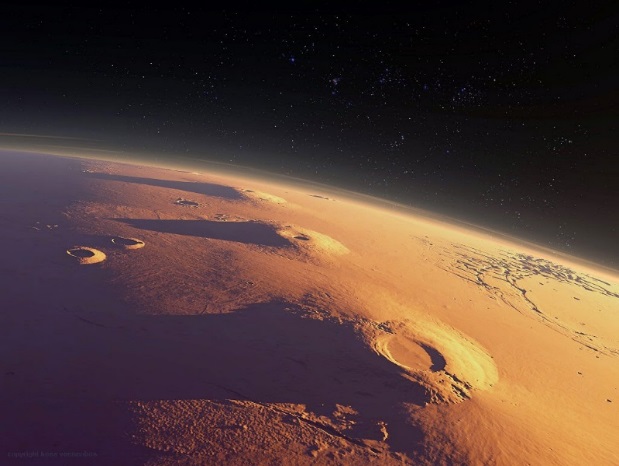 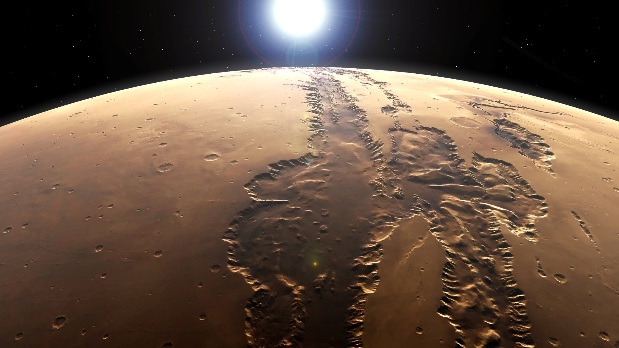 Magmatic plumbing system
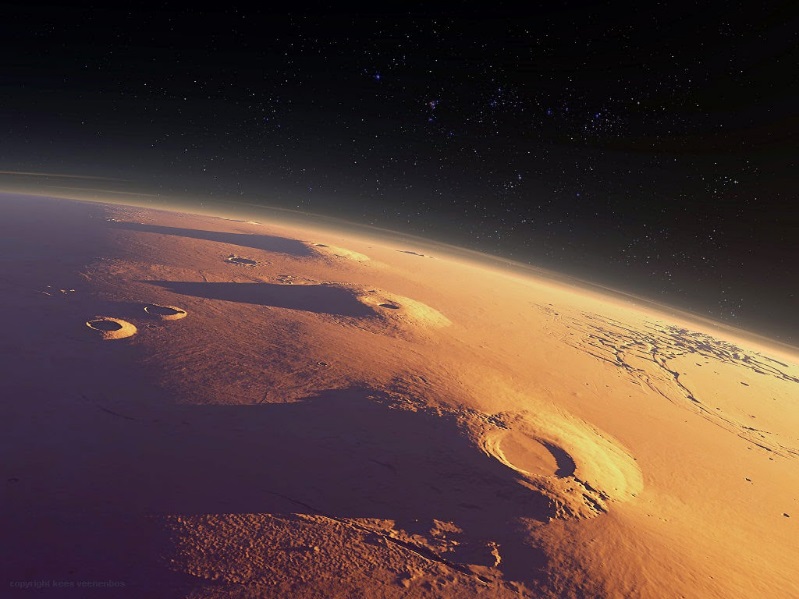 Tharsis Montes
Hydrothermal activity
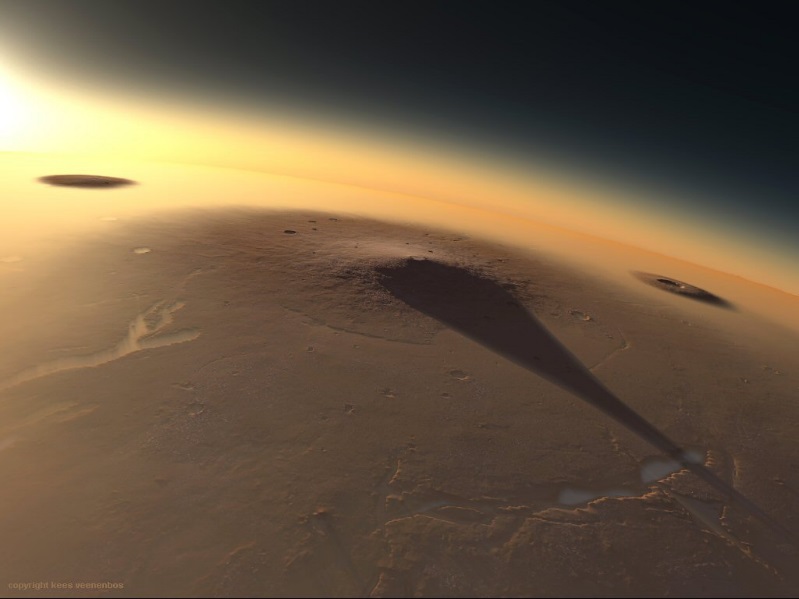 Elysium Mons
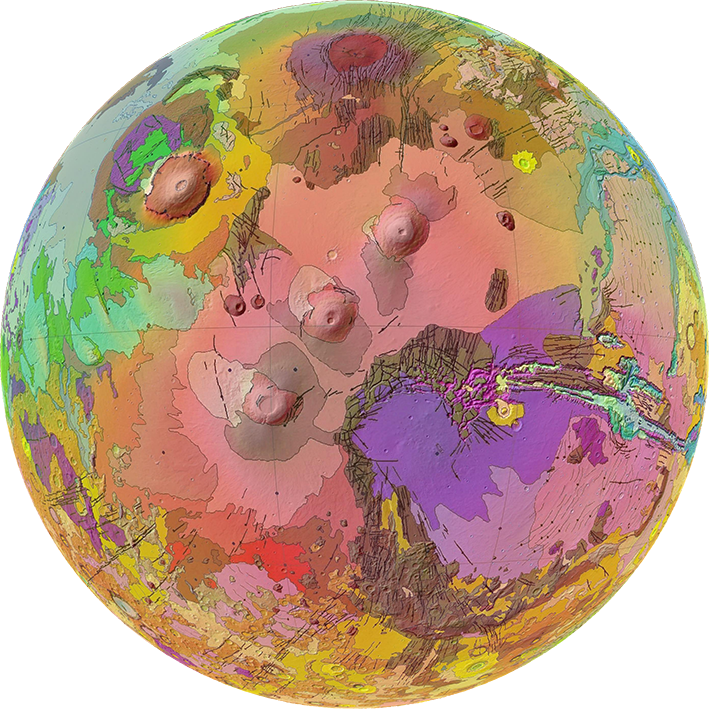 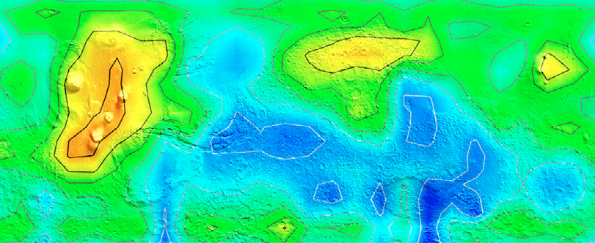 Tharsis giant volcanoes
Terrestrial large volcanic provinces
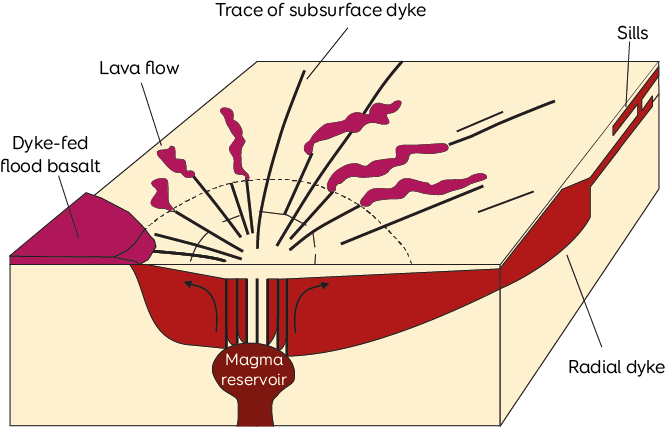 flood basalt (red and violet)
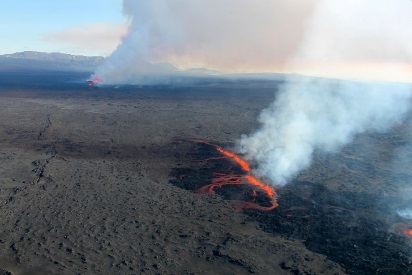 Ernst 2014
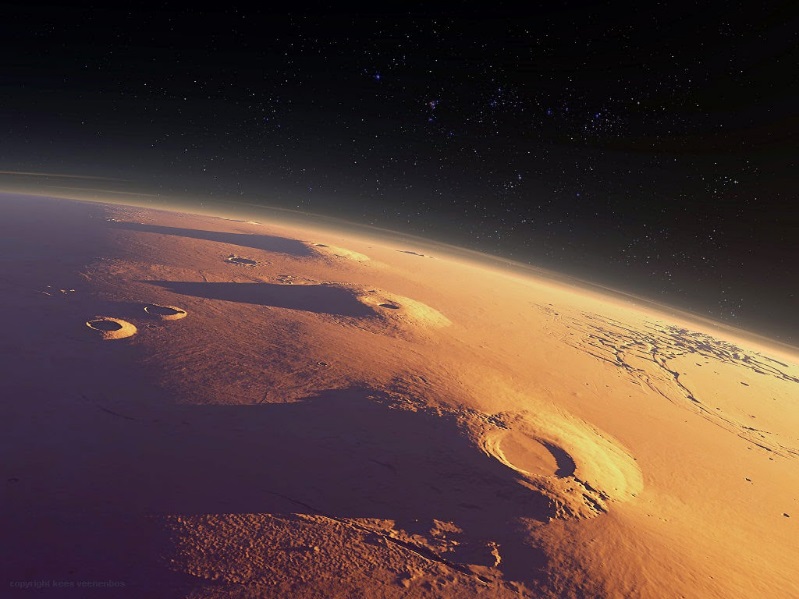 Tharsis Montes
Hydrothermal activity at the Tharsis volcanoes
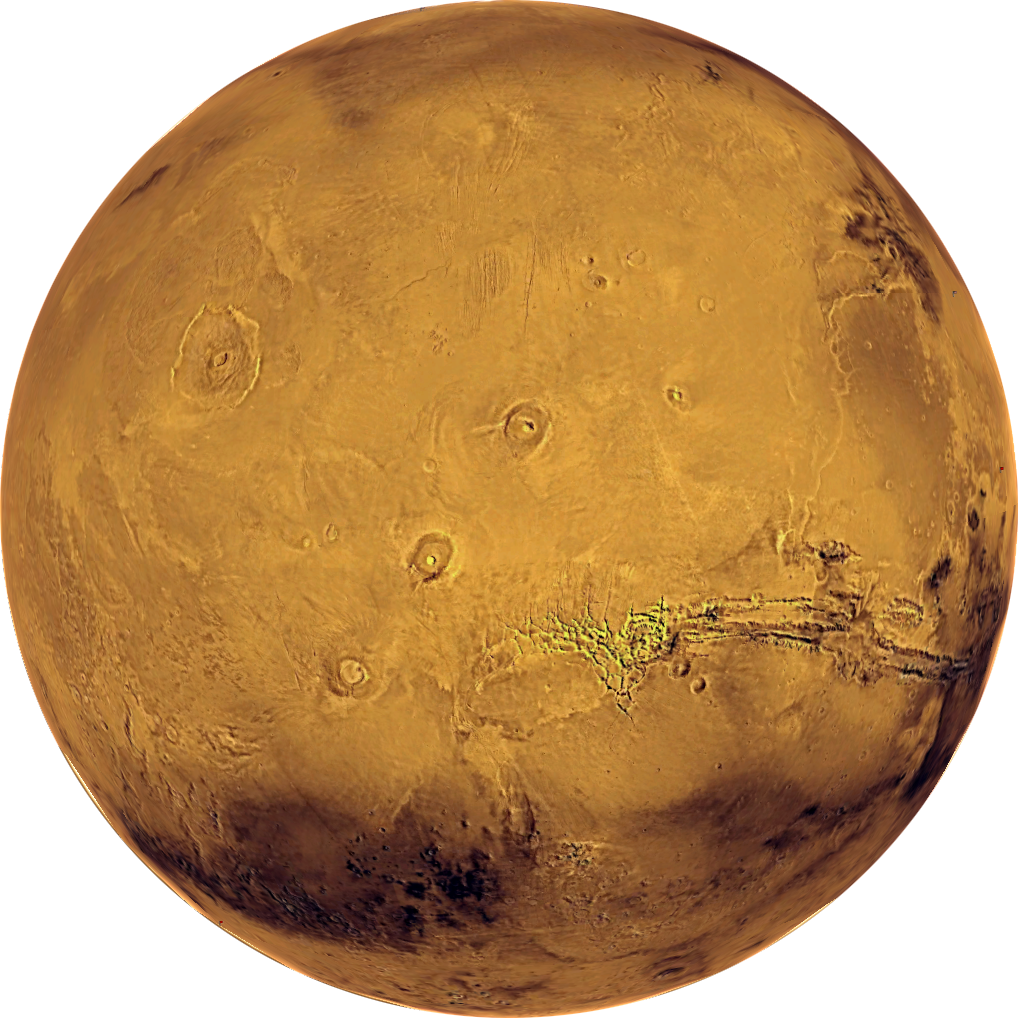 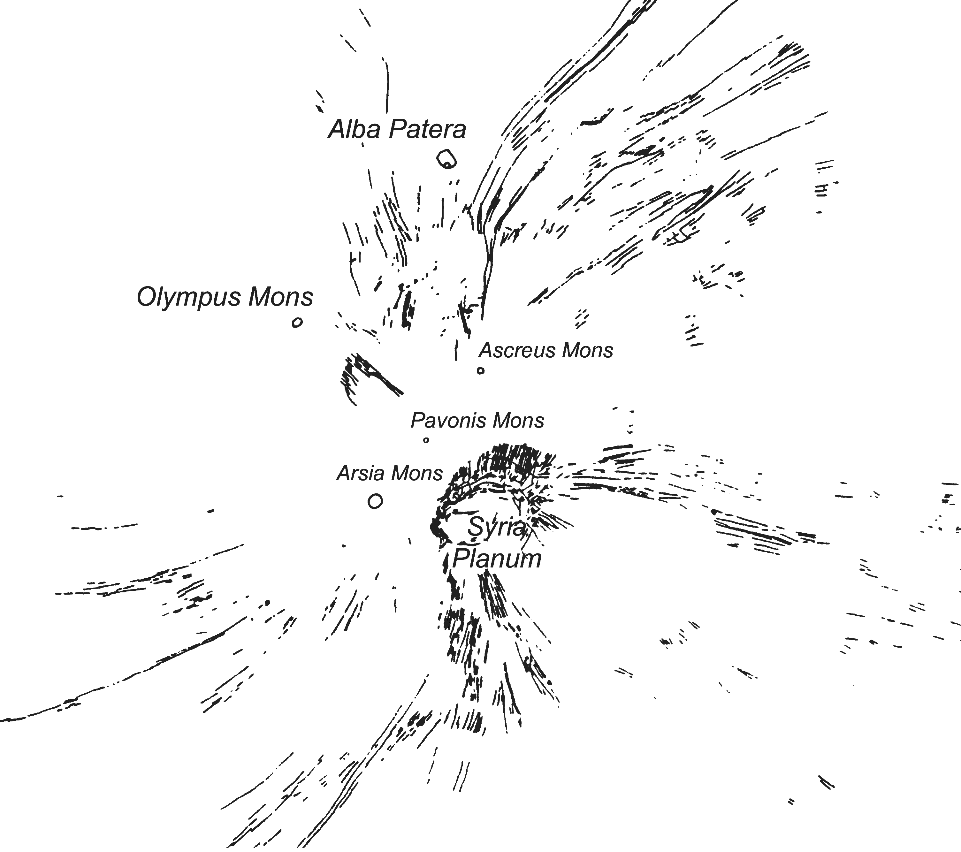 Possible hydrothermal vents
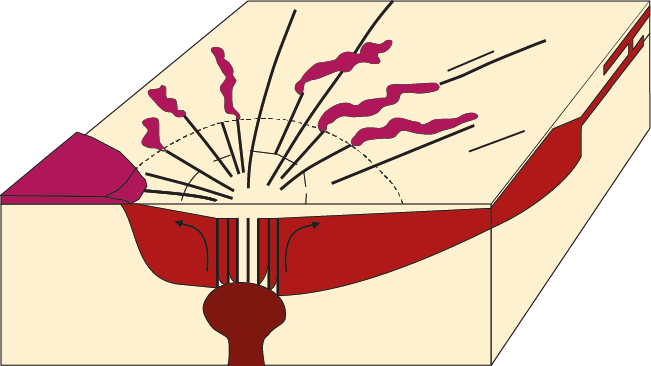 1500 km
Mège and Masson 1996
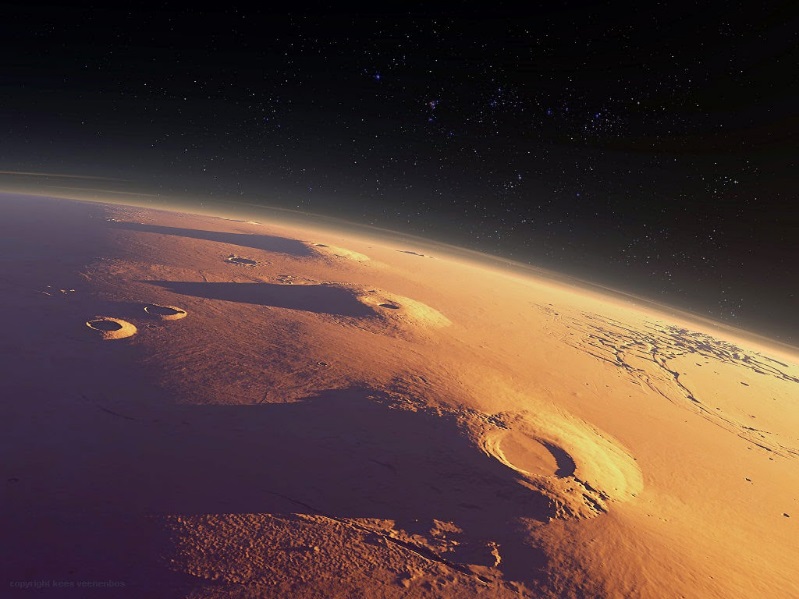 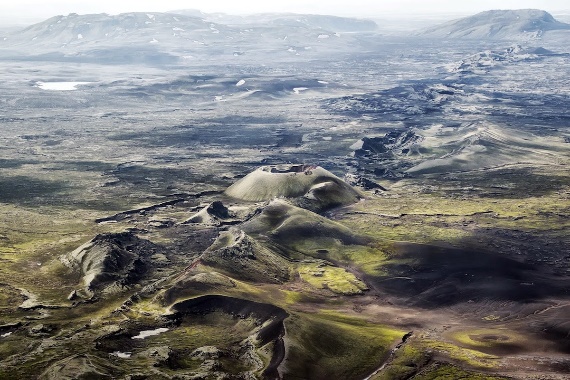 Iceland (Laki)
Arsia Mons
7.02.1784
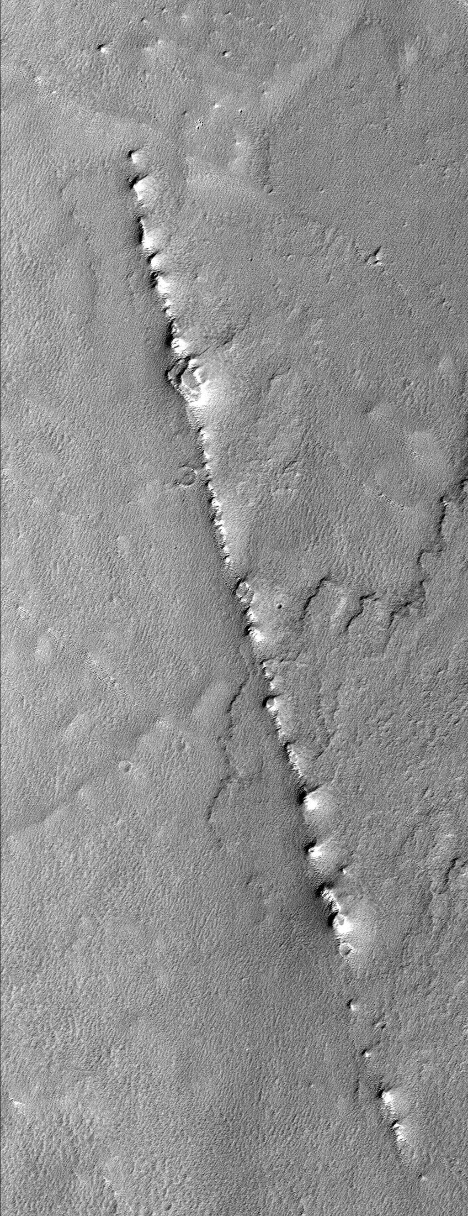 volcanic fissure
Arsia Mons
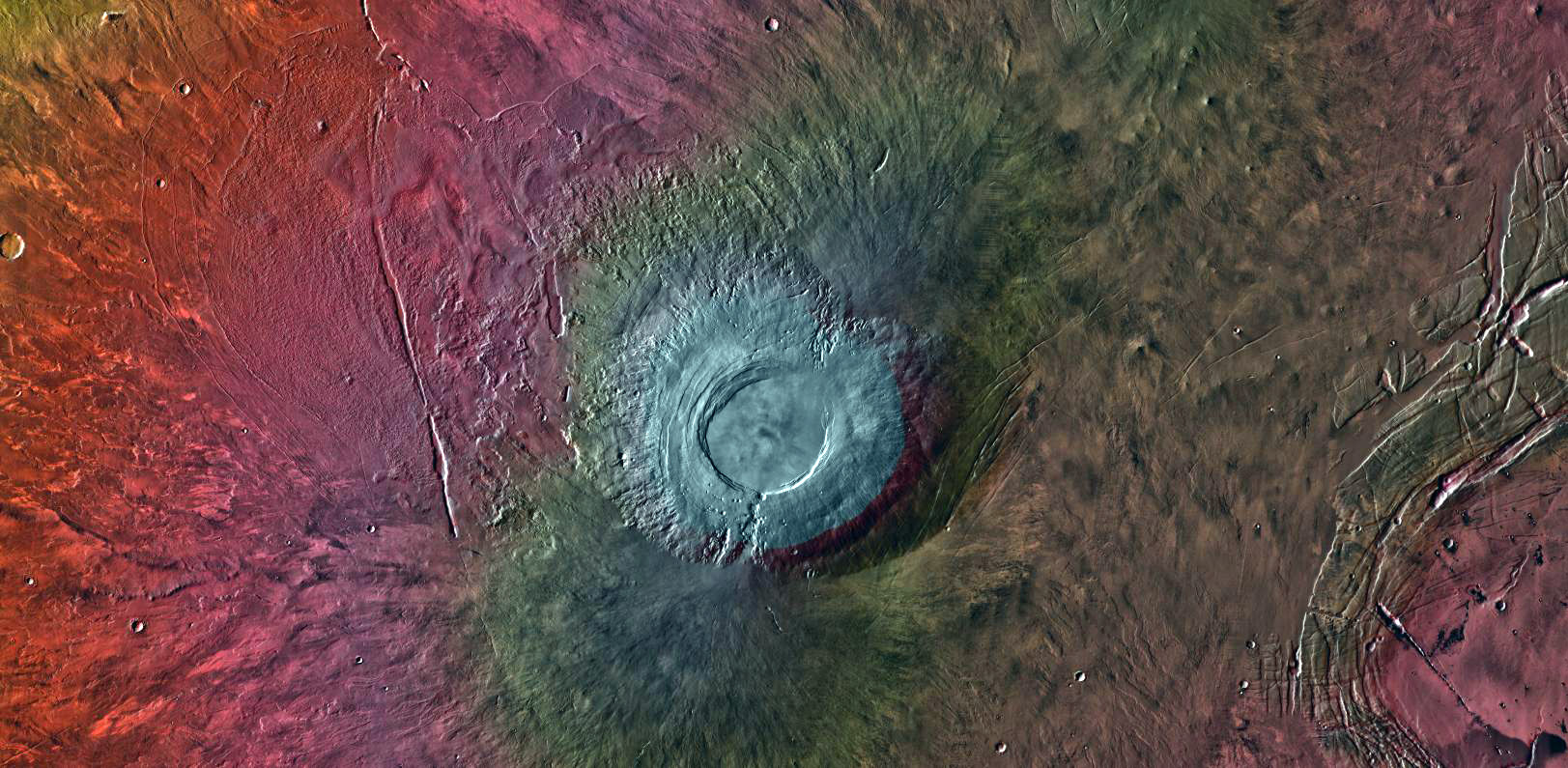 1 km
200 km
Themis day IR/MOLA DEM
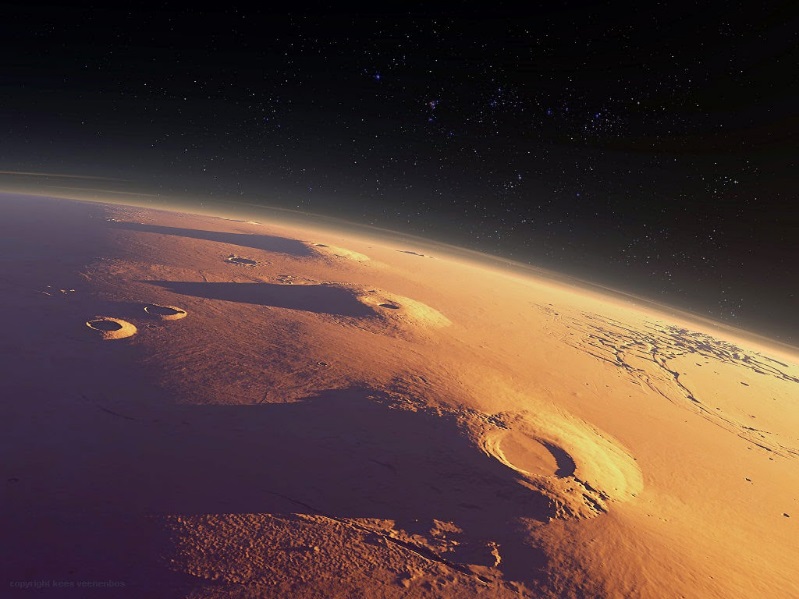 Ascraeus Mons
Ascraeus Mons
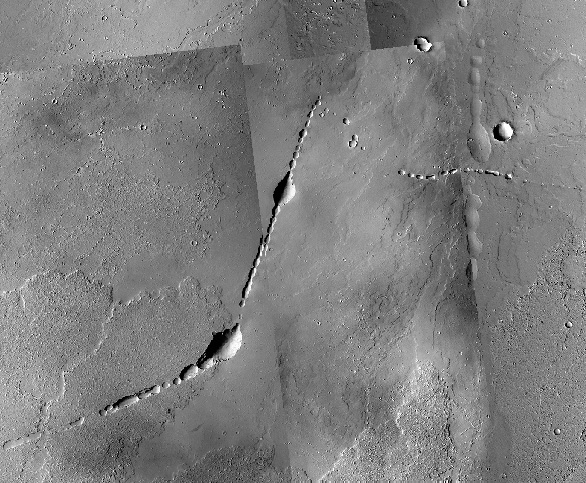 volcanic fissure
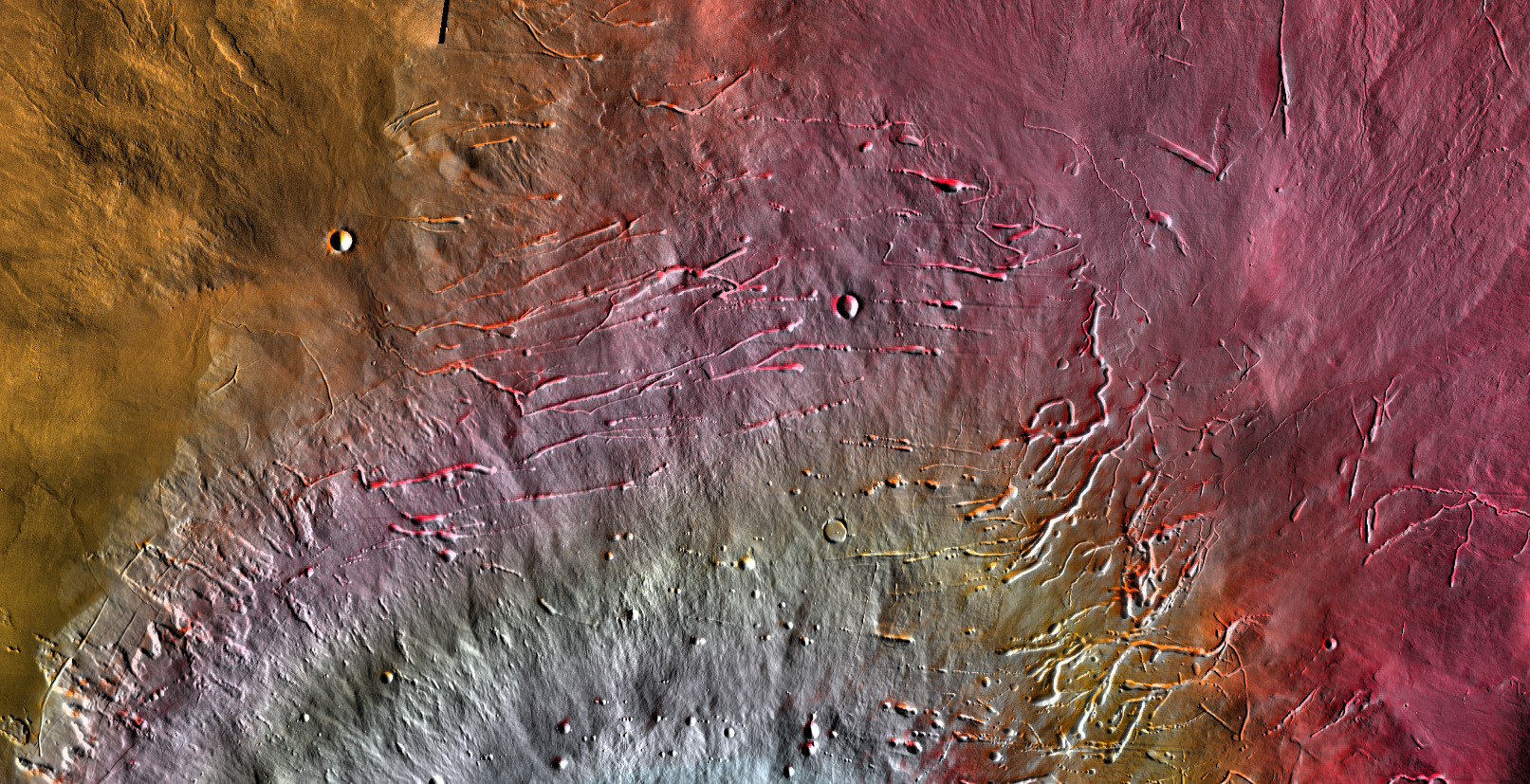 volcanic flows and fissures
50 km
Themis day IR/MOLA DEM
5 km
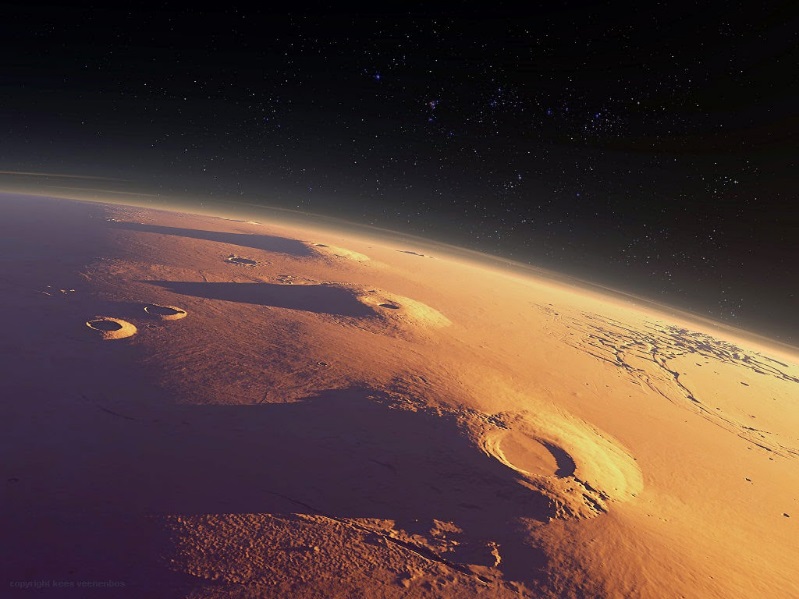 Alba Patera
Alba Patera
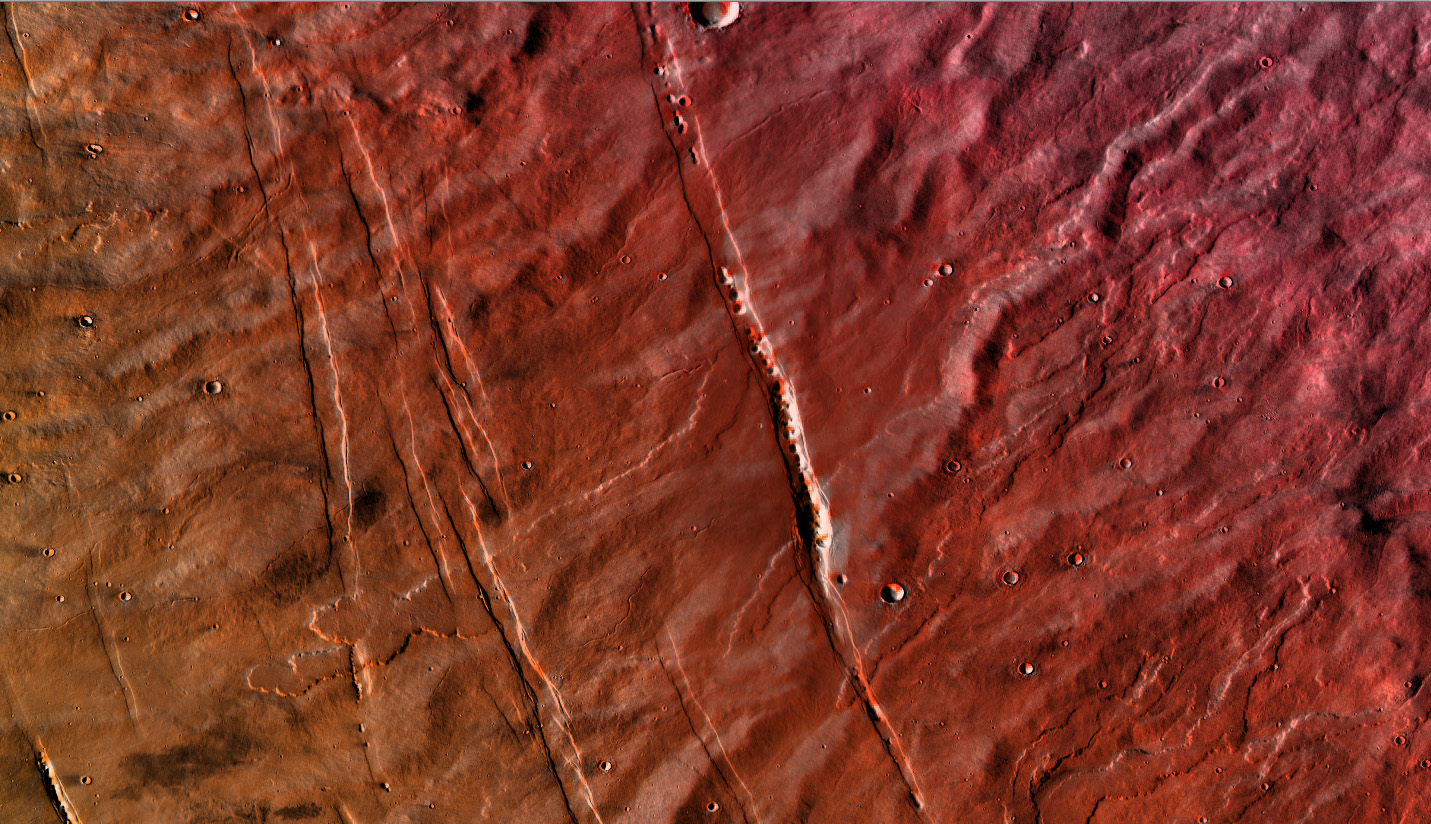 Alba Patera
50 km
Themis day IR/MOLA DEM
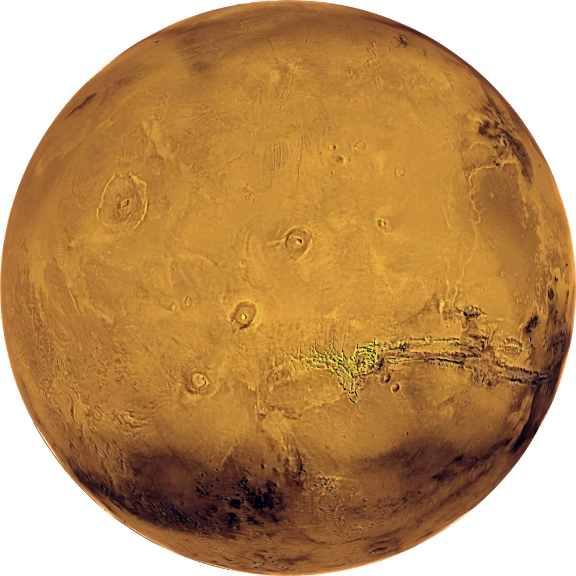 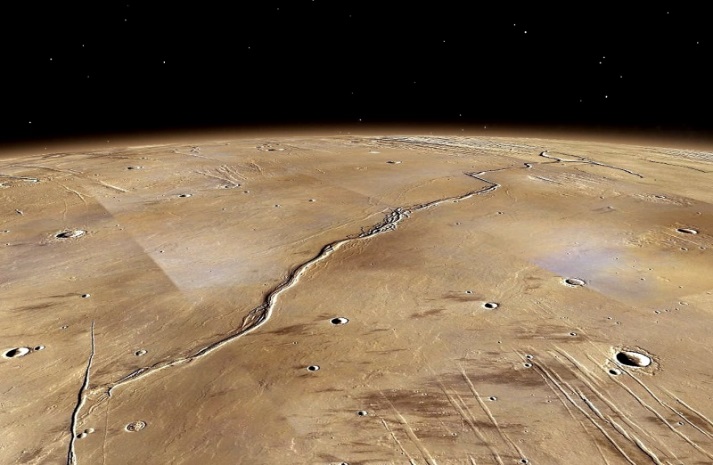 Olympica Fossae
Evidence of groundwater surge
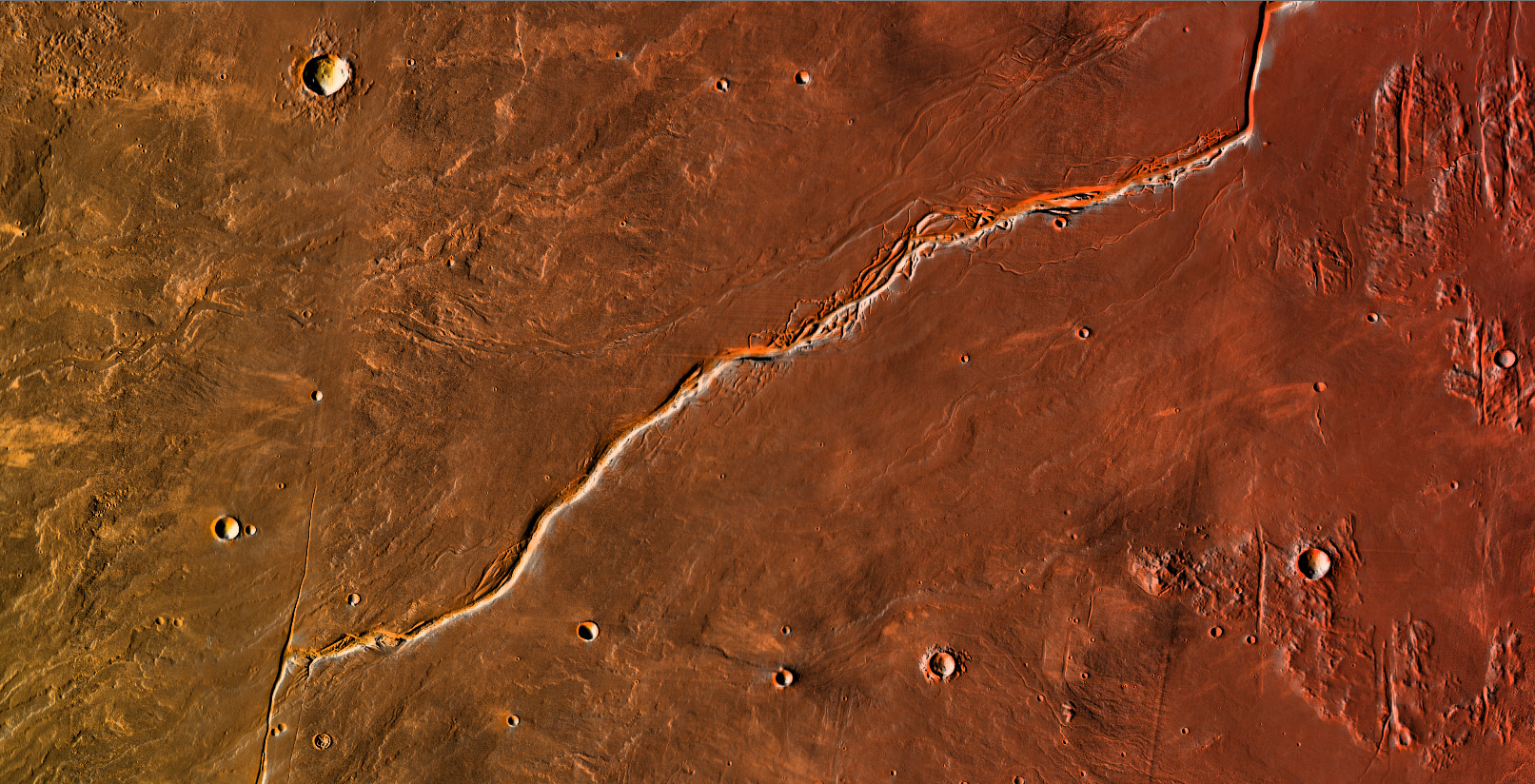 Themis day IR/MOLA DEM
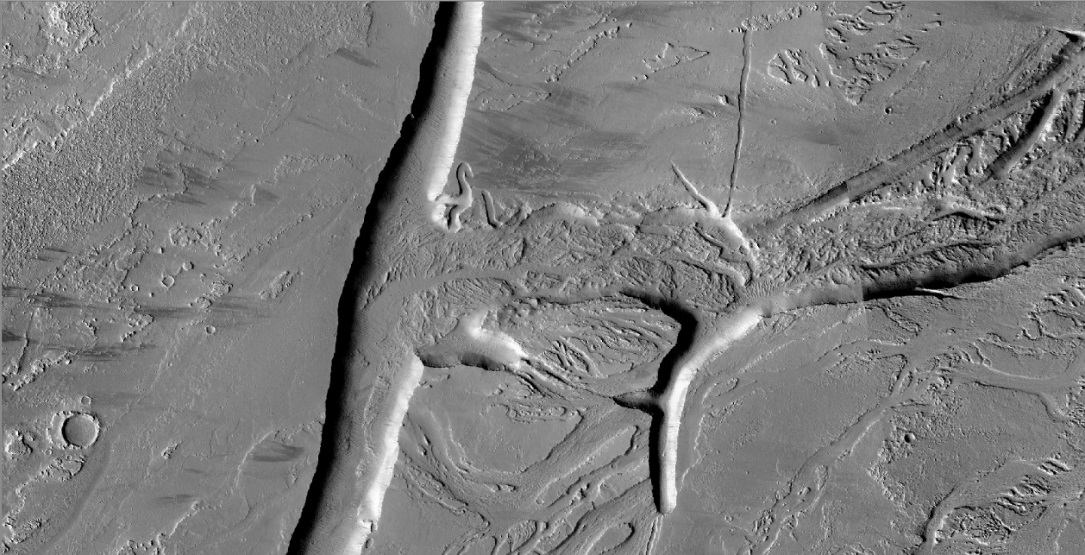 catastrophic groundwater flow to/from fissure
fissure
5 km
50 km
Current hydrothermal activity
Past hydrothermal activity
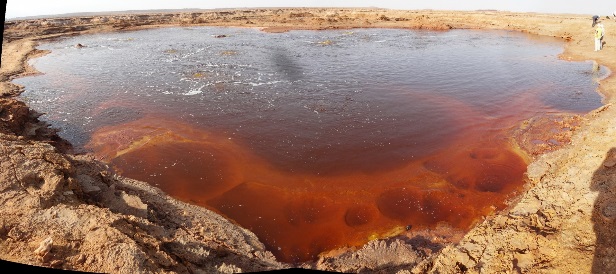 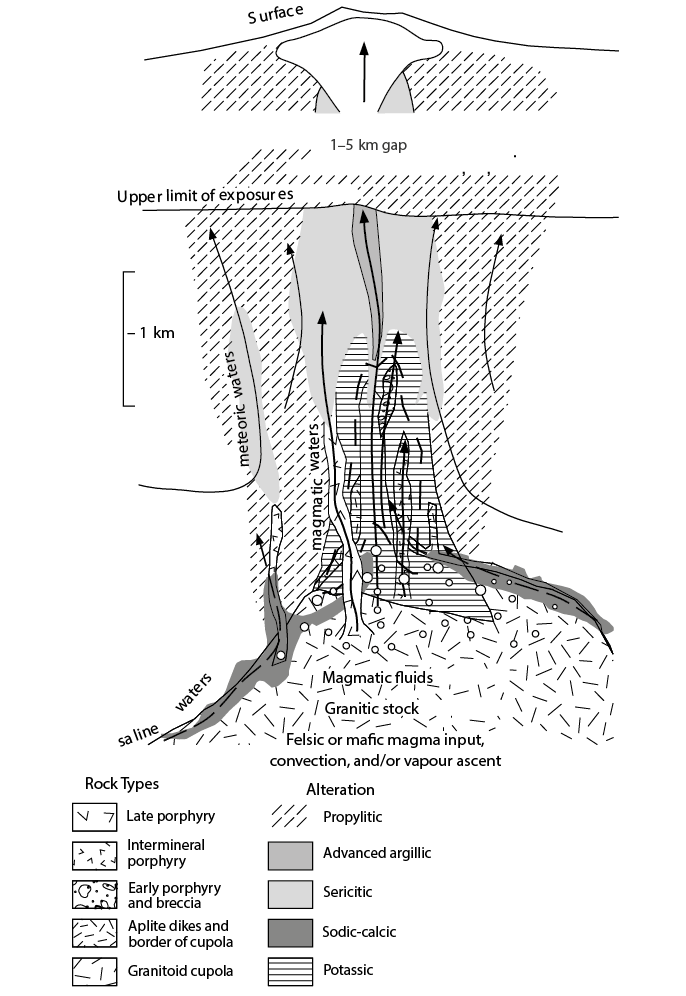 The upper parts
of active hydrothermal systems is exposed
Gaet 'Ale, Ethiopia
Makhtesh Ramon, Israel
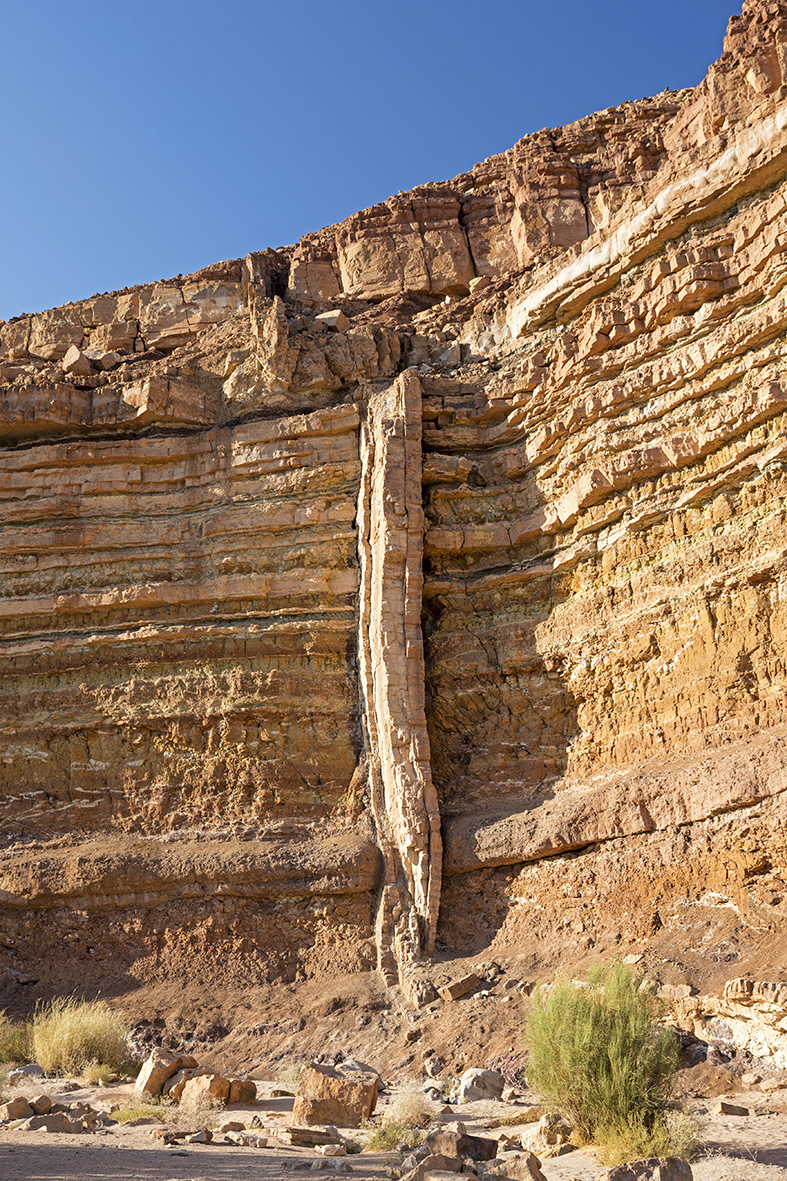 The lower parts
of ancient hydrothermal systems
may be exposed by erosion (fluvial, glacial)
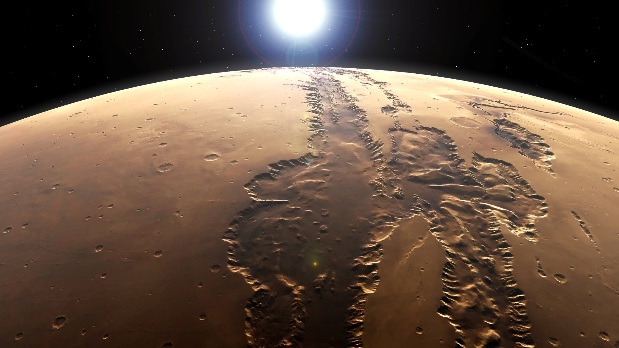 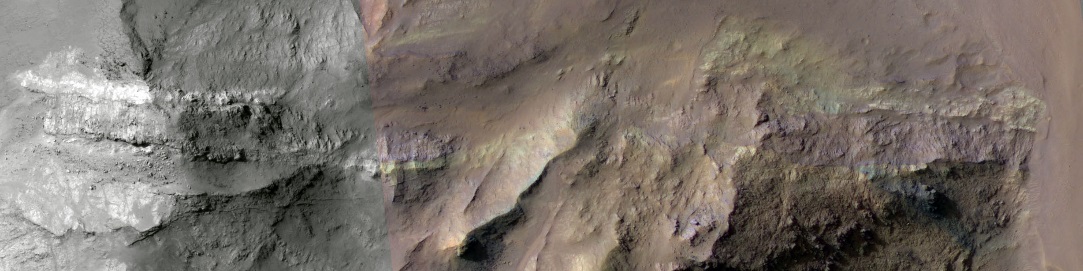 hydrothermal alteration?
100 m
HiRISE PSP_007218_1660
Pirajno 2009
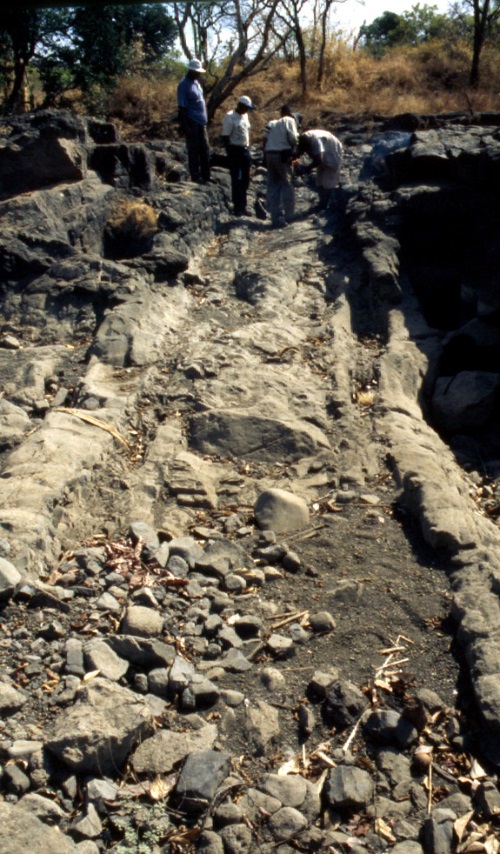 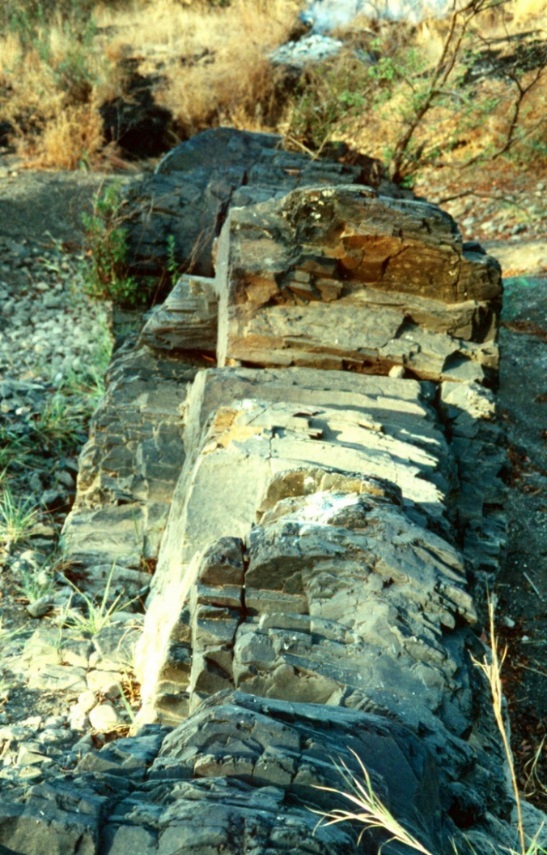 altered dyke margin
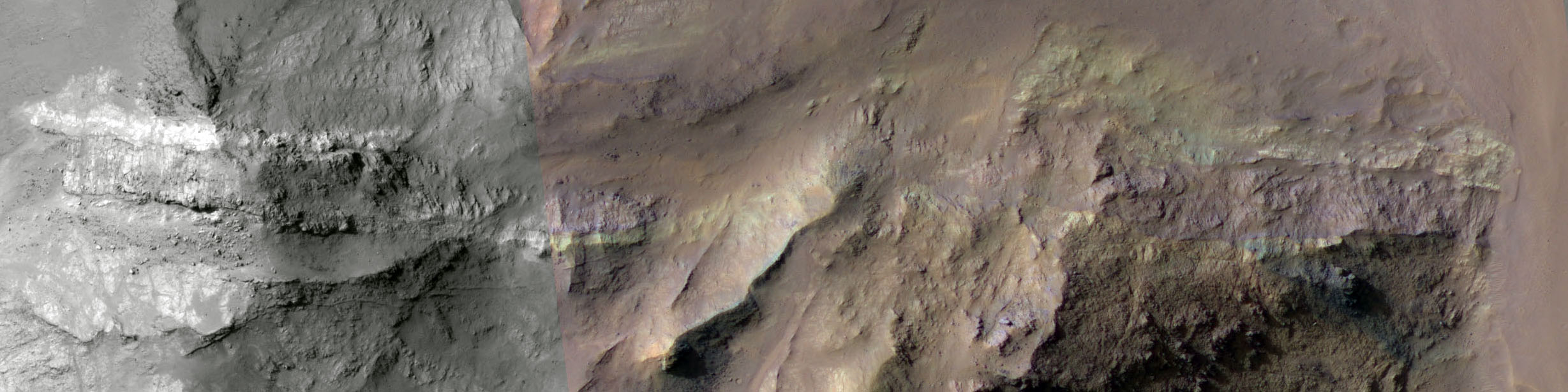 hydrothermalised dyke
fresh dyke
100 m
HiRISE PSP_007218_1660
Mège and Korme 2004
Volcanoes
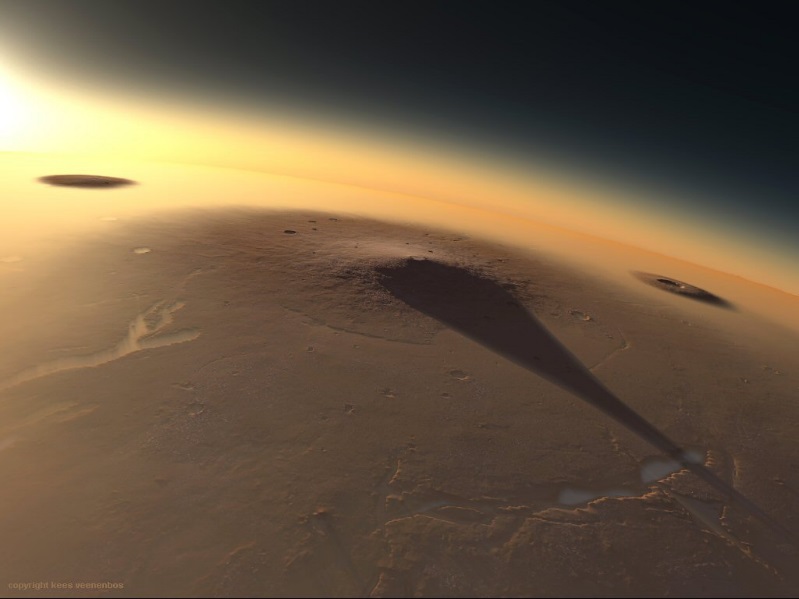 CH4 in atmosphere 

=

alteration of magmatic  rocks
+
hydrothermal activity
+
activity of methanogens
-
activity of methanotrophs
EXOMHYDR = Magmatic plumbing systems and tectonic control of hydrothermal activity on Mars
revealed by ExoMars/TGO: constraints for life and resources
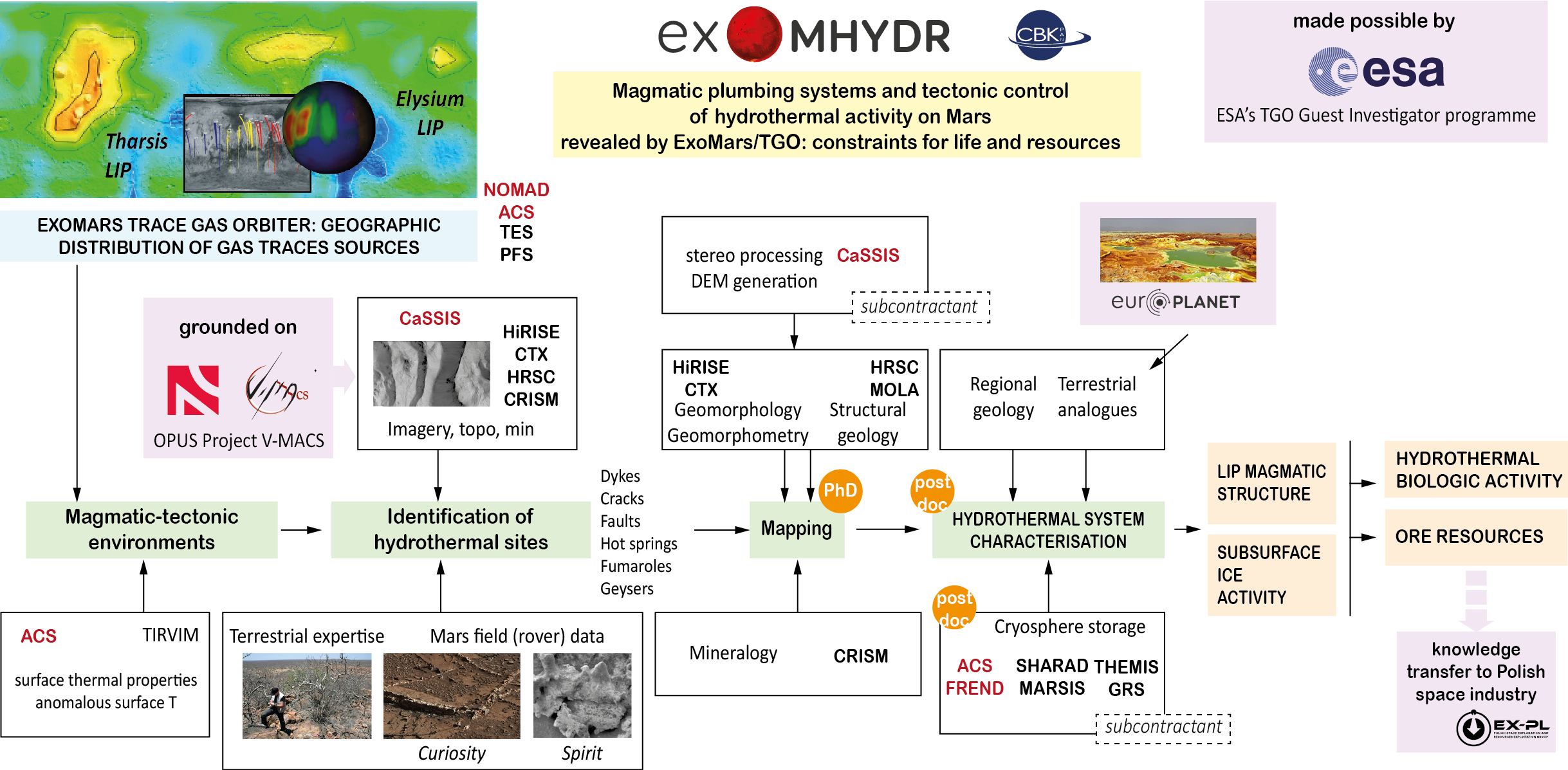 We will probably not find animals, but comfortable environments
and clues to location of useful resources for colonisation
Seafloor
hydrothermal system
Ancient
hydrothermal system
Stratovolcano
hydrothermal system
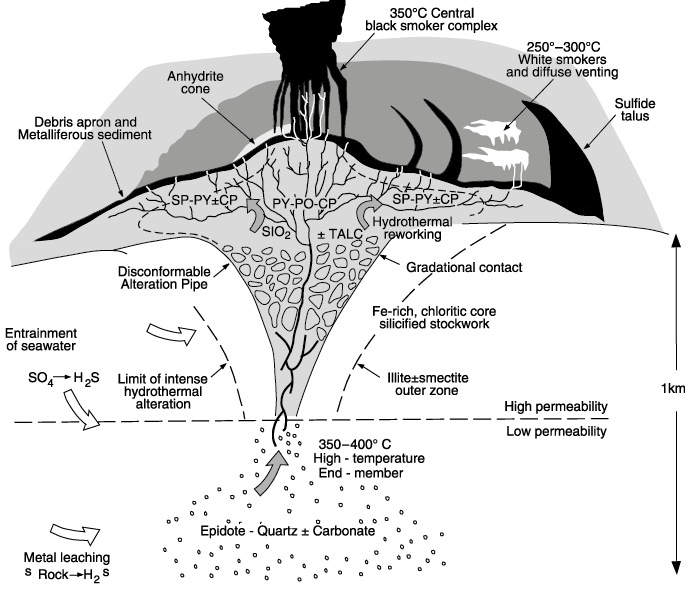 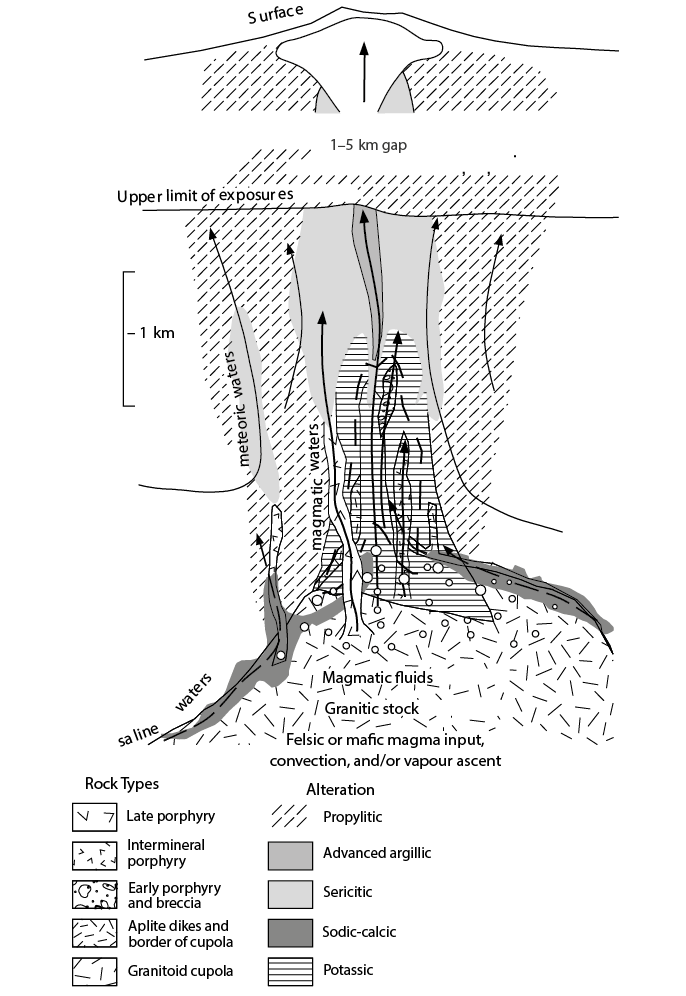 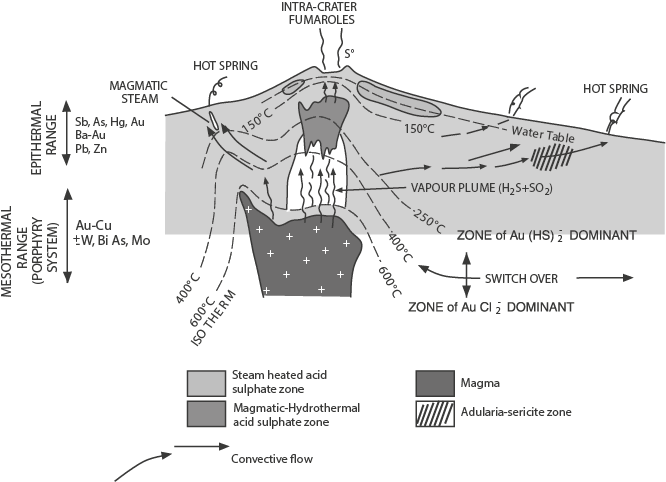 Pirajno 2009
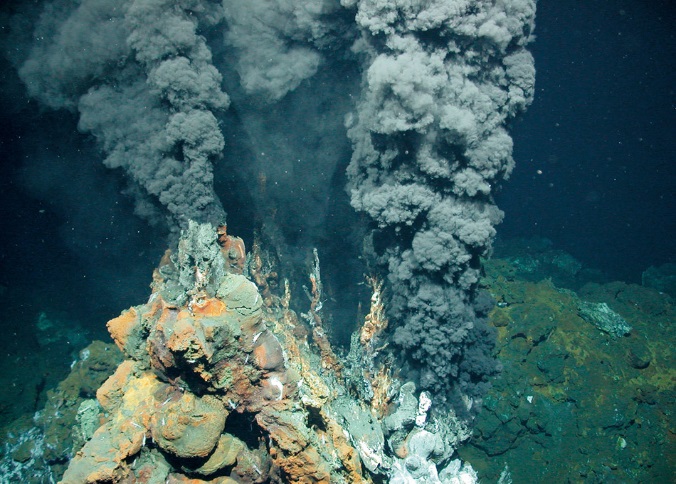 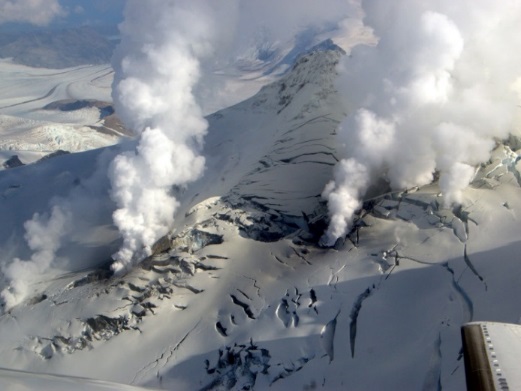 Fourpeaked, Israel
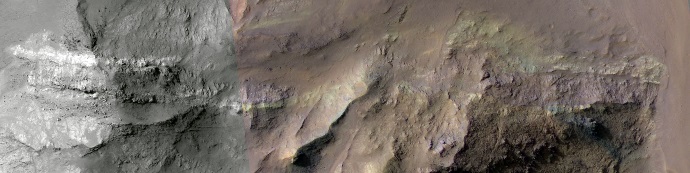 TGO instruments are obtaining data since late April
We are working since March 1st
NOMAD
UV, NIR
First solar occultations have revealed
various gases in the atmosphere
but not (yet) methane.
Current focus is on
enhancing data calibration.
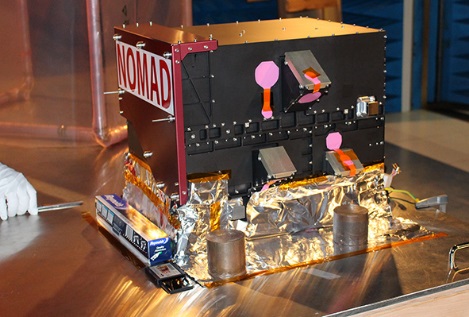 Daniel
Tectonics of magma plumbing system
Pat
Geologic characterisation
of hydrothermal sites
ACS
NIR, MIR, TIR
Working on data calibration
and formatting.
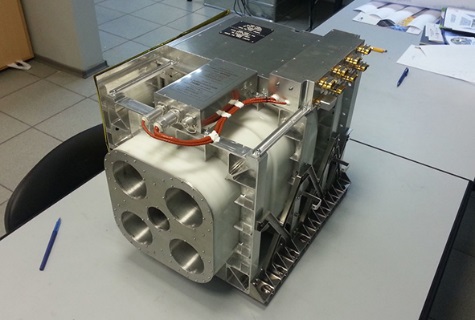 Marta
Kuba
Surface thermal variations
not correlated with day time and seasons
Magmatic processes
and resources
Asia
CaSSIS
col stereo cam
Mineralogical composition
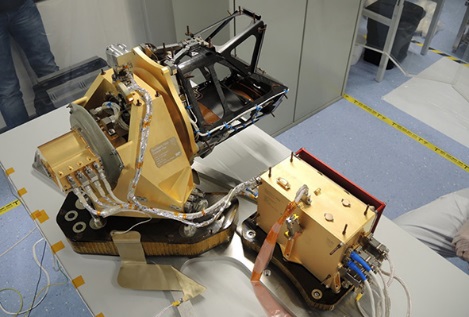 After recurring safe mode resets, image acquisition proceeds nominally.
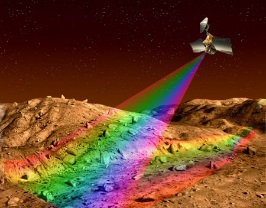 CRISM
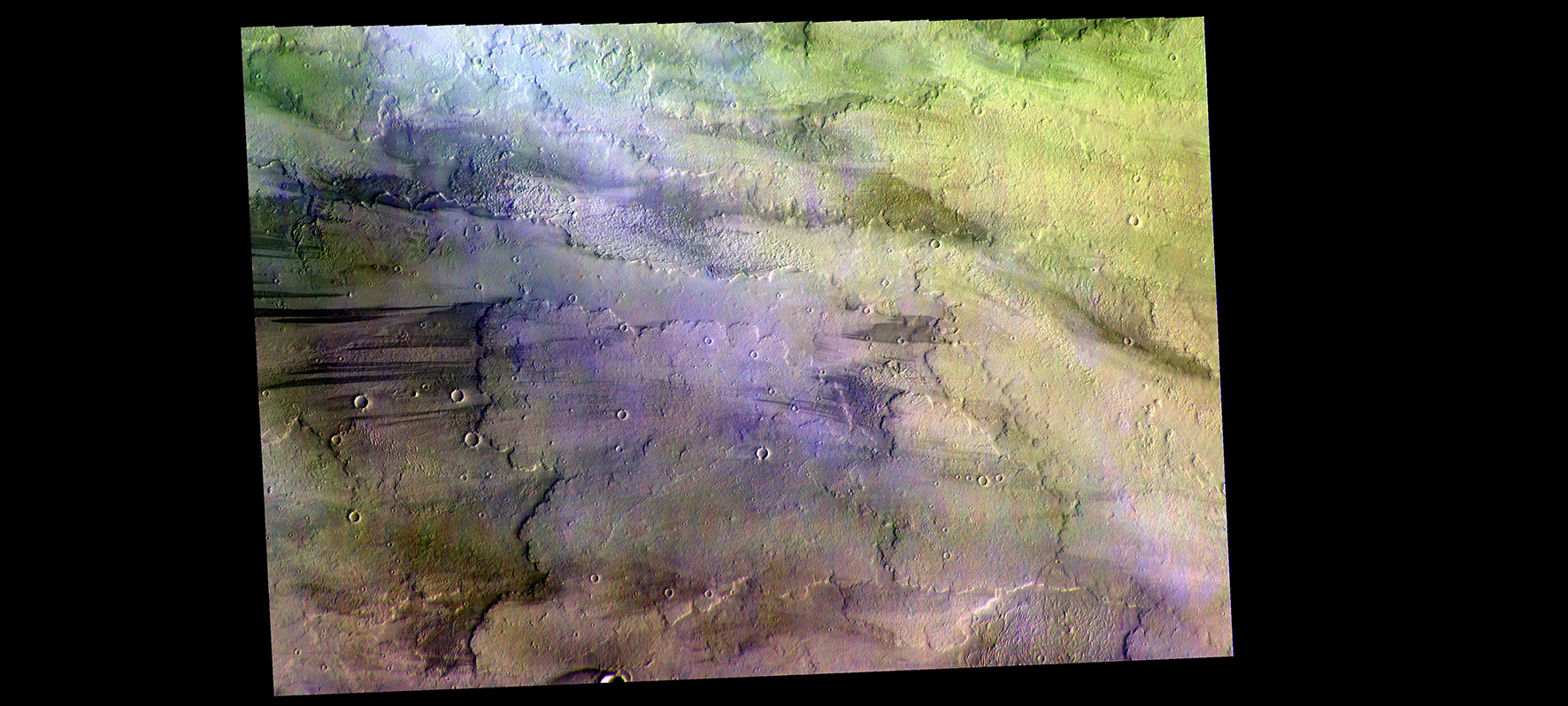 First fully processed CaSSIS images
First image (11.2016, aerobraking)
Arsia Mons lava flows
10 km
20 m/pixel
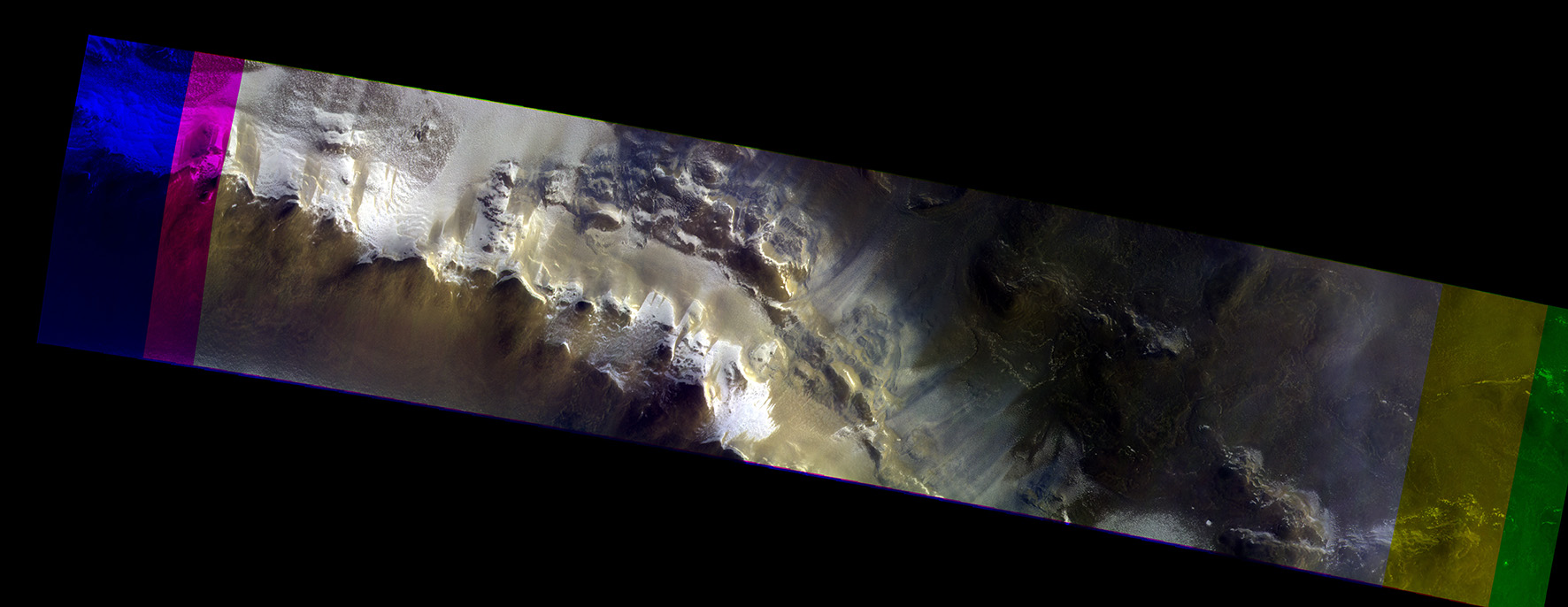 First science operation image (04.2018)
Crater Korolev
5 km
5 m/pixel